GUIDELINES FOR
THE HE WORKPLACE
Introduction
Step-by-Step Guide
Case Studies
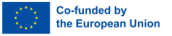 www.digiwellbeing.eu
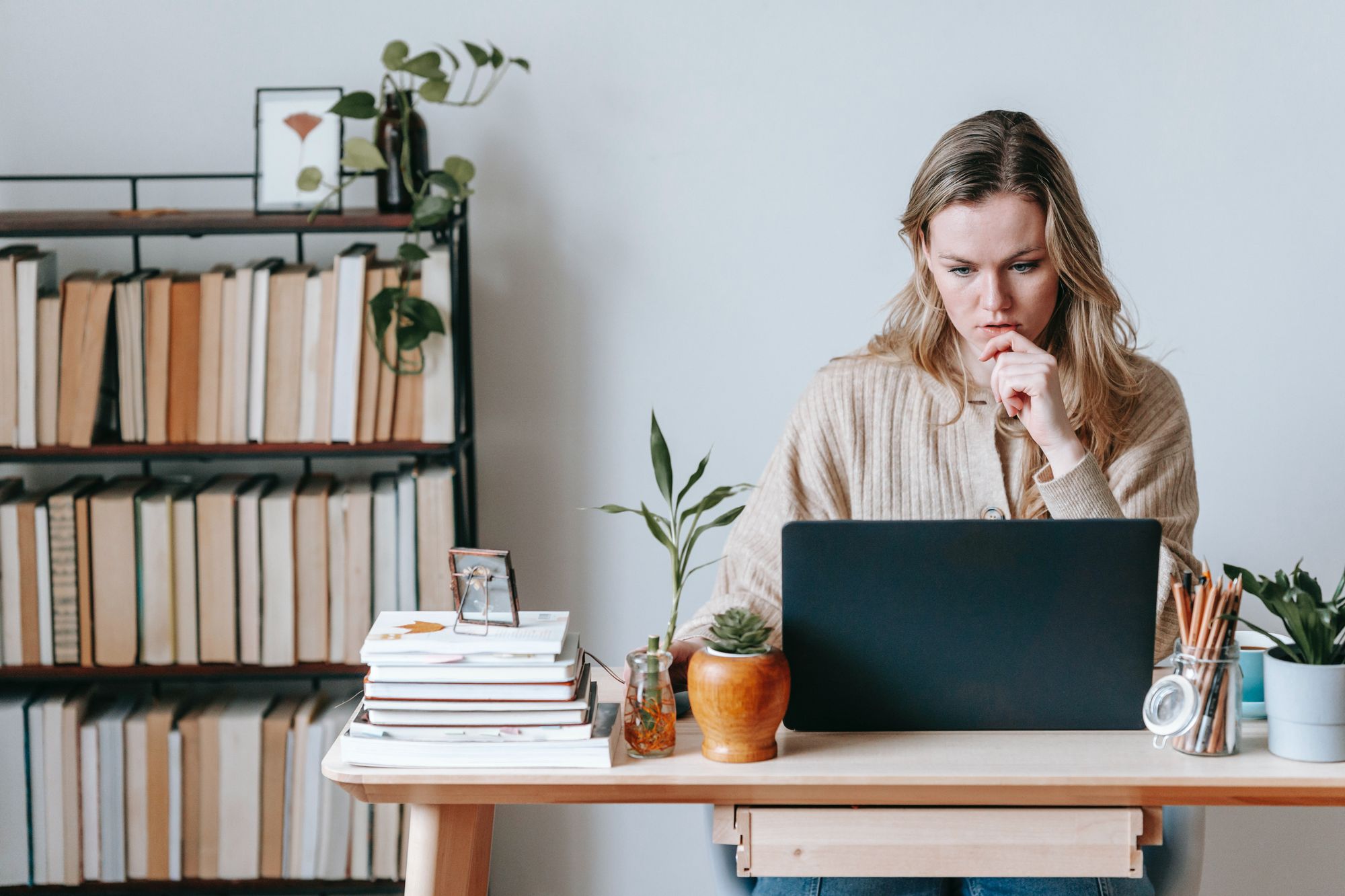 TABLES OF
CONTENTS
01
Introduction ………………………………………………………………………………………………..…...	3
02
Step-by-Step Guide ………………………………………………………………….…………	14
03
Case Studies ………………………………………………………………………………………..…………… 	21
04
Sources …………………………………………………………………………………………………………..…….…… 	36
Guidelines for the HE Worplace
Date
August 2023
Funded by the European Union. The views and opinions expressed are those of the author(s) and do not necessarily reflect those of the European Union or [name of the awarding organisation]. Neither the European Union nor the awarding organisation accepts any responsibility for them.
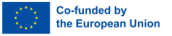 2
01
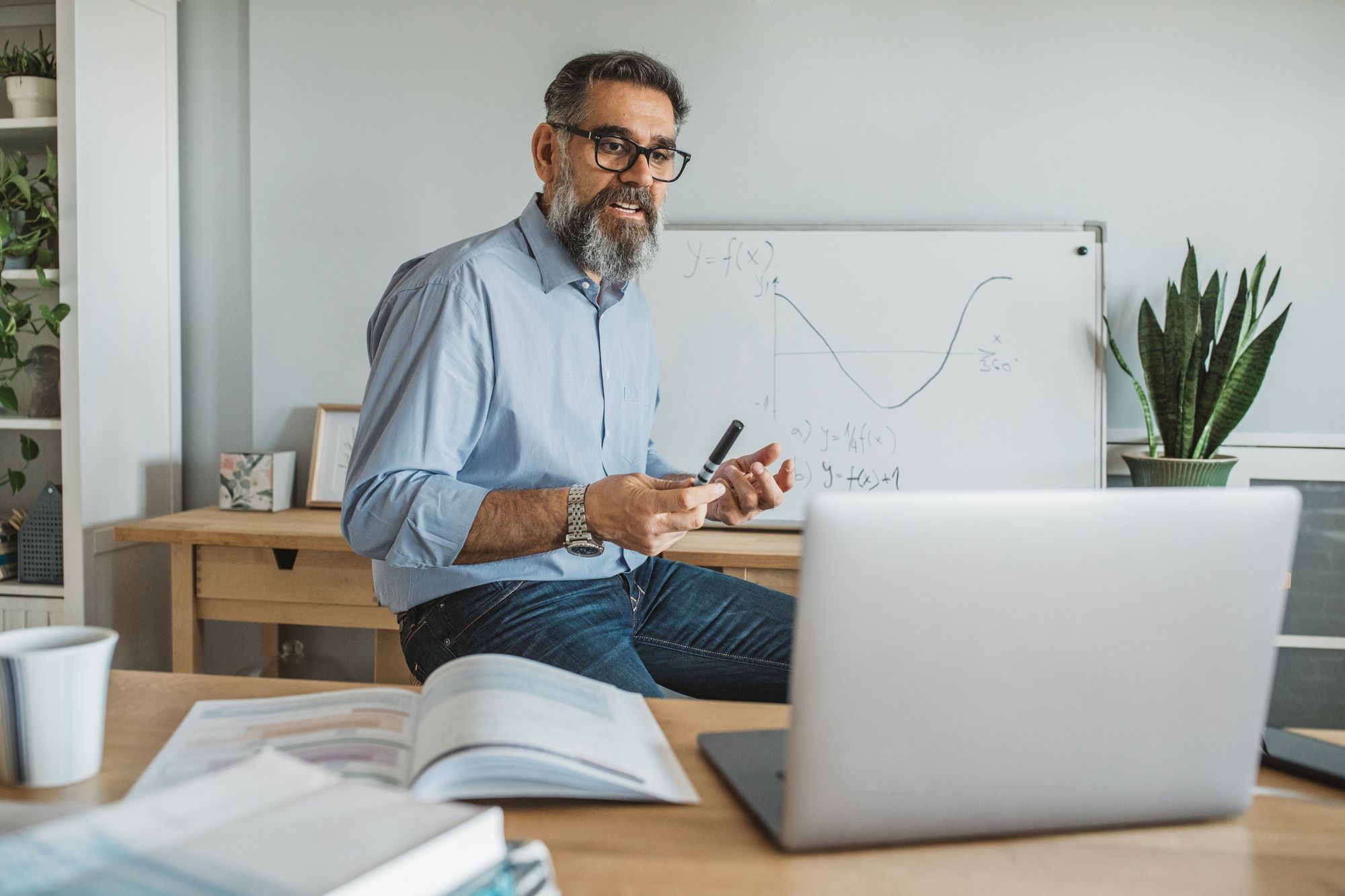 INTRODUCTION
3
I
INTRODUCTION
The COVID-19 pandemic has led to a surge in online/remote activities. It became apparent that many employees were exposed to serious cases of digital overload with poor or no organisational support from companies.

The impact of digitally intensive activities on employees' work and personal lives appears to be very damaging, especially in terms of the stress of having to be online all the time. The intensive use of digital tools continues to this day and new techniques and approaches to these tools are still being sought or introduced in order to minimise their potentially harmful effects.
This Guidelines for Digital Wellbeing for HEI Managers (HEI Guidelines) has been produced as part of the Digital Wellbeing for Higher Education Lectures (DWEL) project, funded by Erasmus+. The project "Digital Wellbeing for Higher Education Lecturers" was coordinated by the Slovak University of Technology in Bratislava and the following partners: the Southeast Finnish University of Applied Sciences – Xamk; the European Universities Continuing Education Network – EUCEN; the European E-learning Institute – EUEI; the University of Chemistry and Technology in Prague; and Momentum Marketing Services Limited. The Guidelines for Managers in the HE Workplace were coordinated by the University of Chemistry and Technology in Prague in close cooperation with the project consortium and, in particular, the Slovak University of Technology in Bratislava, where the case studies were developed. 

The HEI Guidelines are based on the Digital Wellbeing Report, which was also prepared by the project consortium. The background material was supplemented by a search of available legislative and other relevant documents on digital wellbeing in the partner countries, with a strong focus on European Union documents. Additionally, 12 interviews were also carried out with representatives of senior staff of the higher education institutions for which the Guidelines are intended.
4
This HEI Guidelines present a brief overview of the issue of digital wellbeing among teaching staff, researchers and managers in the HEI sector (see the aforementioned Digital Wellbeing Report for more detailed information), a description of the current situation within the EU as well as potential limitations, recommendations and guidelines for HE institutions and a set of X case studies which provide a more detailed explanation of the sub-problems of digital wellbeing and their possible solutions. 
Based on the DWEL survey, it can be concluded that work on developing digital wellbeing among staff should be intensified in the context of HE institutions. Only 6% of respondents strongly agreed that digital wellbeing is very well considered in their own organisation. 

In addition, based on lessons learned, good practice and development of good practice techniques, it is important that each organisation develops its own digital strategy and ground rules to which members commit.  In order to target support effectively, it is necessary to first identify core competencies.
DWEL research has shown
creativity and open-mindedness 
basic technical skills and basic skills for using digital tools 
ability to bring digital engagement into the classroom  
digital literacy 
time management 
lifelong learning and motivation to develop existing skills while acquiring new IT skills
that the key competencies
for HEI staff include:
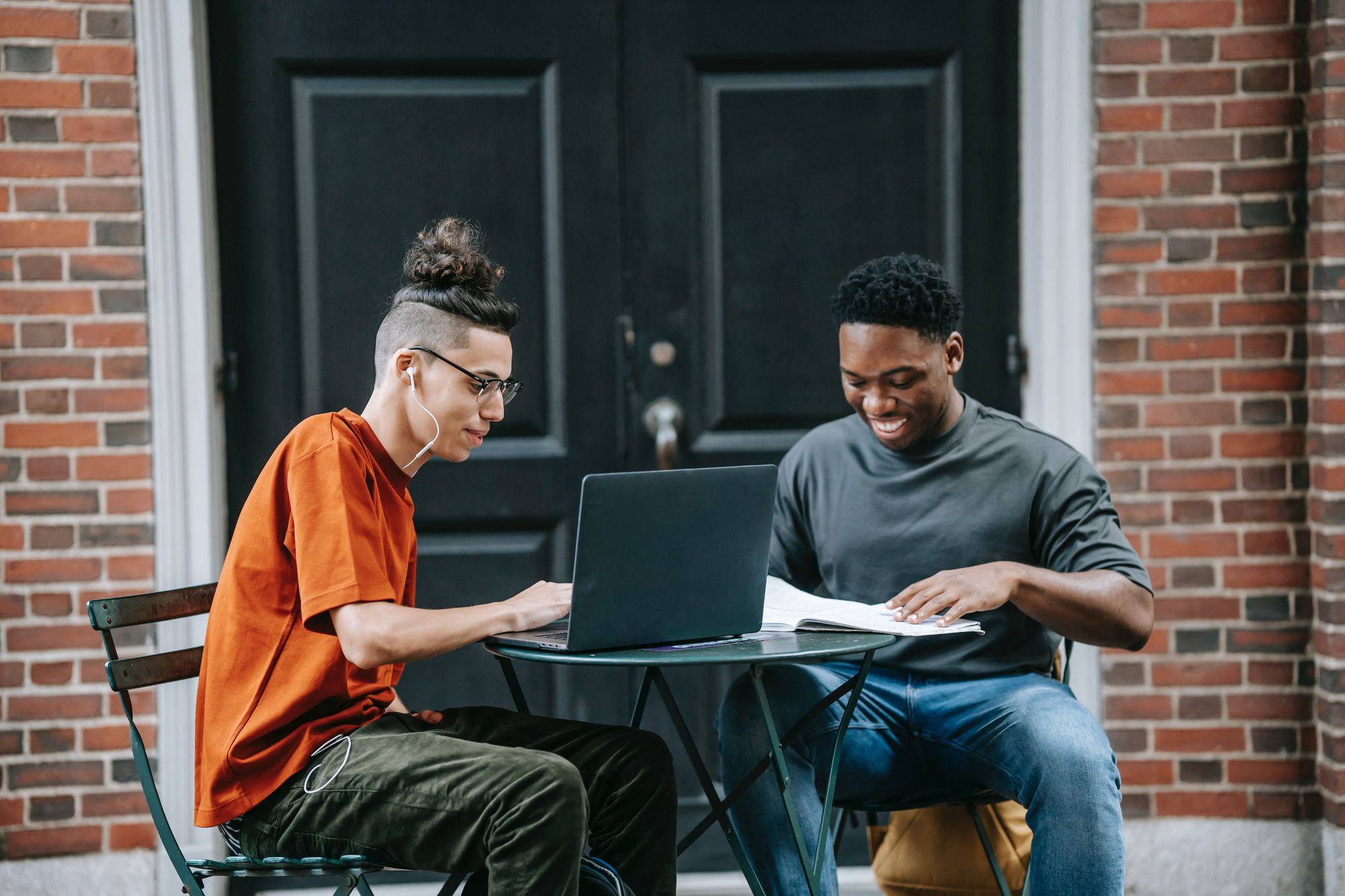 5
2
DIGITAL WELLBEING AND ITS IMPORTANCE
Digital wellbeing is a phenomenon that is part of an individual's overall wellbeing. It is "a term used to describe the impact of technology and digital services on people's mental, physical, social and emotional health" (Digital crossroads. Digital wellbeing for enterprises, 2022). However, one of the key issues is that digital wellbeing is not yet generally identified and recognised as a separate area of workplace wellbeing. The concept of digital wellbeing is still poorly understood and many different definitions for it exist (Themelis and Sime 2019, 32). However, these definitions usually point towards a state of balance between online and offline activities and an awareness of the impact of digital technologies (both positive and negative) on overall wellbeing. Digital wellbeing is an effective use of digital technologies for teaching and learning, digital literacy, digital agency, and all areas that offer varied perspectives (Passey 2021). Digital well-being primarily focuses on incorporating and adapting personal tech habits to fulfil essential targets (Choudhari and Gaidhane 2022).
Digital wellbeing is therefore a part of general wellbeing and needs to be taken into account in the case of work-life balance. Through digital technologies and constant presence in the online world, work can easily penetrate one’s personal life. Moreover, digital wellbeing is not only influenced by work activities, which will be the focus of these guidelines, but also by online activities in one’s personal life. It is therefore advisable to encourage all employees to take a “self-assessment”* to determine their level of engagement with digital technology in their personal life and how/if it’s intruding on their positive wellbeing.
In the DWEL project,
Skills and Competences
Sense of Belonging
 Management
Working Conditions
the definition of digital
Wellbeing  is based on the
following four key areas:
01
02
03
04
*Various online self-assessment tools exist, such as via google (https://wellbeing.google/reflect/) or here.
6
Skills and Competences
Based on the DWEL survey, a key factor is to support the development of digital skills and competencies in universities, but also to allocate sufficient resources to digital skills training. 

Digital pedagogy is already an integral part of higher education teaching, yet support services and training are needed to use it effectively, not only in online but also hybrid or even face-to-face teaching. According to the DWEL survey, although the importance of technology and digital tools in teaching is well known, several respondents expressed the need for stronger support from organisations in relation to the use of technology. Some of the respondents even felt that they did not receive support from their organisation to develop their digital skills and competencies, which could be seen as increasing the risk of overload and technostress. As the number of usable digital tools increases, evolves and changes, the level of technostress increases (Jena, 2015). In the DWEL survey, although only 11% of respondents said they were experiencing technostress, it can be assumed that the real burden of technostress is much higher and that respondents probably only considered serious difficulties as signs of technostress or did not express themselves because they were not familiar enough with the concept.
Technostress
The term technostress comes from Craig Brood, a clinical psychologist who first used it in 1984 (Brood, 1984). It is currently broadly accepted that there are five causes of technostress (Tarafdar et al., 2007):
Techno-overload - the potential of informational technologies (IT) to drive an employee to work faster.  
Techno-invasion - the potential of IT to invade an employee’s personal life with possibilities to, for example, perform job tasks.  
Techno-complexity - an inherent quality of IT that makes employees feel incompetent.
Techno-insecurity - a premise that the nature of IT is to change regularly, and that this may threaten employee job security. 
Techno-uncertainty - constant changes and upgrades of software and hardware may impose stress on employees.
01
7
Sense of Belonging
This sense is built mainly via face-to-face interactions, so it weakens as distance working becomes more widespread. Meanwhile, functional relationships in the workplace are seen as key to the functionality of the organisation. Communication is essential for this development, as digital formats do not allow the full breadth of messages to be transmitted. 

The dispersion of responses to the question of how digitalisation has affected the sense of belonging or community points both to the fact that not all organisations have found tools that also sustain a sense of community, and to the fact that different respondents perceive and need community with different intensities. 

At the organisational level, common ground rules regarding communication and, above all, the development of an organisational culture that also takes digital interaction and communication into account is needed. Very often, overreliance on digital communication can lead to a limiting of communication to work-related information and problem solving only, which may cause a reduction in creative problem solving and innovation within an organization. Lack of empathy in the digital environment can be seen as another problem.
Management
It can be recommended that HE institutions do more to promote digital work and thus promote digital wellbeing. It is important to start development work by surveying the status and needs of one's own organisation in order to allocate resources correctly. Staff most frequently cited the need for training. Allocating resources requires leadership to have a good understanding of key skills, digital platforms and environments, as well as the effects of digital technologies on learning. In addition, identifying best practices that can be applied in one's own organization would be important to support development work. 

According to research by the Finnish Institute of Occupational Health (2022b), lower workplace well-being and workload are among the most important factors that increase employees' desire to telework. The same Institute also found that good management practices and a sense of belonging attract employees to the workplace (Finnish Institute of Occupational Health, 2022b).  

One of the most important management tools is communication. While digitalisation has reduced face-to-face communication, it has increased communication in the digital environment. This has both limited the possibility of informal information transfer and increased techno-invasion and techno-overload. In addition, with the exception of online meetings with a turned-on camera, nonverbal comunication cues common for immediate feedback in face-to-face communication, is missing
02
03
8
Working Conditions
It is undeniable that working conditions have been significantly affected by the increase in telework. More time spent at the computer puts more demands on the musculoskeletal system, but also on visual stress. There are well-developed rules on physiological health and safety at work in the EU*. However, in remote work, the employer has no direct and immediate control over whether employees actually comply with these rules. Creating an ergonomic workplace with minimal glare and good light access in addition to signing an agreement that an employee will take at least a 10 minute break after every two hours of computer work does not mean that the employee will not actually spend the morning with a laptop in his or her bed. 

However, in our project, we focus on digital wellbeing which, in this case, deals with working conditions that allow for the separation of work and family life, promote healthy work rhythms which prevent overload and limit excessive multitasking. Respondents mostly mentioned problems in the area of information overload. Many admitted to reading emails after working hours and feel as if they have to be available 24/7 in order to not miss anything important.  

Furthermore, in addition to classical (physical) ergonomics, there is a need to focus on cognitive ergonomics.  This involves “designing work tailored to the person so that their cognitive requirements, i.e., information demands and conditions, support the smooth flow of work. [It is thus necessary to mitigate] the most common problems: distractions, interruptions and information overload”; Finnish Institute of Occupational Health, 2022a).
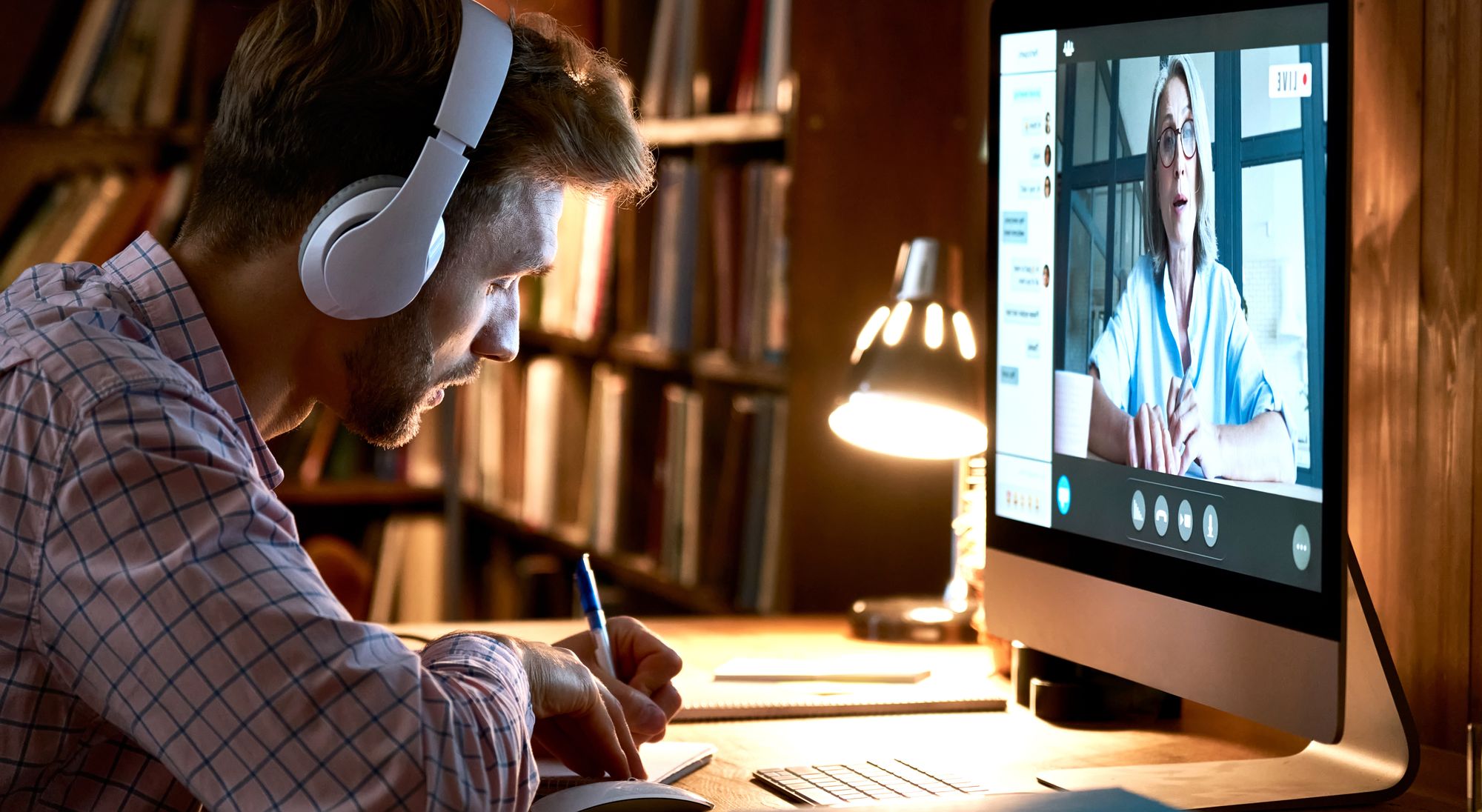 04
9
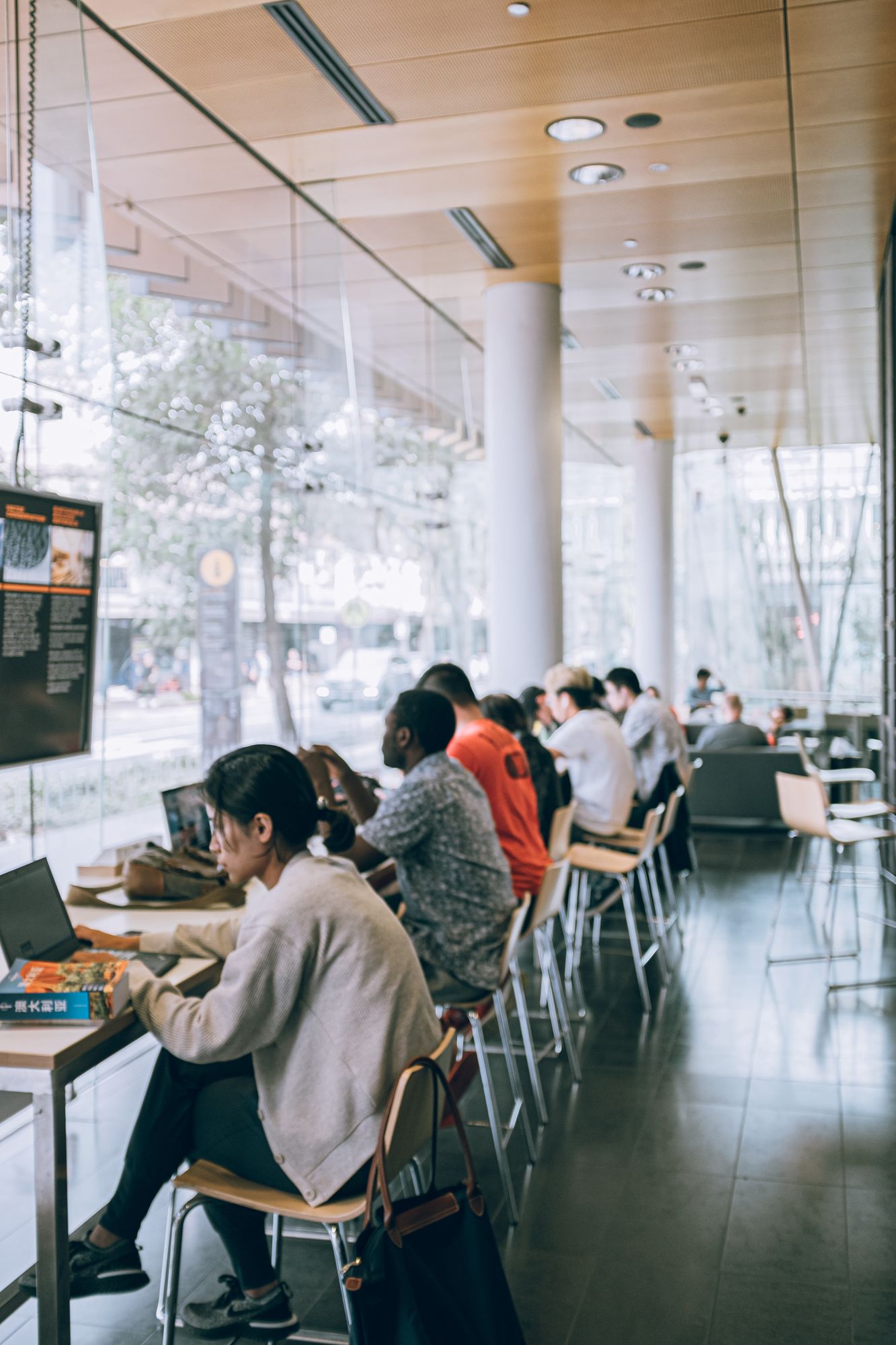 3
PRACTICAL REASONS FOR FOSTERING AND IMPLEMENTING
DIGITAL WELLBEING IN THE HE WORKPLACE
Already at the start of this century (1999–2007) “nearly 28 % of respondents, corresponding to approximately 55.6 million European workers, reported that their mental well-being had been affected by exposure to psychosocial risks” (the EU Labour Force Survey)
The same article notes that the financial implication of work-related stress are associated with higher levels of absenteeism, employee turnover and a reduction of economic productivity.  A 2002 study of the EU-15 calculated the cost of work-related stress at €20 billion a year. A little over a decade later, the annual costs of absenteeism and lost work productivity because of stress and depression in Europe were estimated at € 72 billion (Van den Broek et al., 2015). 

The pandemic period increased the amount of remote work along with all of its benefits and negatives. Mental health effects such as anxiety and distress were widely recognized (Ashby et al., 2022). Even in the post-Covid period, some negative aspects remain, such as loneliness, poor communication, and over-reliance on technology. One study found that 20% of remote workers struggled with collaboration and communication with team members/colleagues, another 20% struggled with loneliness, 18% struggled with not being able to unplug and 12% struggled with distractions at home.  One final interesting finding from this same study was that people worked, on average, 28 more hours per month when working remotely (Mental Health and the Remote Workplace, Robert Walters Group, 2022).
10
Potential Risks to Employees as a result of Rapid Transformation to Hybrid Work/Remote Work/Reliance on Digital Tools to Conduct Work
There are studies that have shown the negative impact of new workplace models (such as hybrid work and remote work) on employees through increased levels of stress and anxiety (Shaw et al., 2020). 

The majority of respondents in a study conducted by Mirakyan, Berezka (2021) mentioned the following obstacles: limited working conditions (e.g., limited space, software), deterioration of interpersonal relationships (e.g., less engagement, understanding, moral support, development), reduction of work quality, an increase of technical investments, emotional pressures (e.g., uncertainty about the future, limited socialization, fear of job loss, fear of freedom loss), technological illiteracy, and work-home conflict. An important fact that reduces the risks associated with remote or hybrid work and increases the satisfaction of employees or students is an awareness of the new possibilities and threats related to distance education and work (Hrablik, Chovanová, Fidlerová et al, 2022). 

The deterioration of interpersonal relationships can grow from limited communication, poor stimulation, and lack of leadership. Virtual communication is often problem-oriented, without socialization, and does not include a (majority of) nonverbal aspects of communication. Leaders cannot use soft informal control and feedback, employees have to be more independent and tasks are more complex (Mirakyan, Berezka 2021). Such work also produces more inputs (e.g., emails with feedback and comments from colleagues, documents to understand the complexity of problems, etc.) and outputs (documents, pictures, tables) which, thanks to digital technologies, can often be successfully managed.  At the same time, however, the number of inputs which are important to work with is also increased (Botek, Charvátová and Dvořáková, 2022). 

Other problems are often related to time management. In this area, there are often differing views regarding time management by the employer and the employee (Kutnohorská, Strachotová 2019). Organizations try to manage time more efficiently but usually do not consider how employees think about time (O´Connor, Conboy, Dennehy 2022). In co-located work environments, social constructions of time become engrained in the daily routine but in remote work, temporal complexity arises as social constructions of time are not applied to the work environment (O´Connor, Conboy, Dennehy 2022). However, the disruption of the time routine may not occur (to such an extent) if the workers are in permanent contact with their colleagues and, de facto, only change the place of work while the structure, especially of work time, is maintained (Leonardi 2021). Many of these risks fall under the umbrella of digital wellbeing.
The key components include:
Digital Balance: striving for a healthy balance between time spent online and offline activities. This includes setting boundaries and managing screen time to ensure a balanced lifestyle. 

Conscious Use of Technology: The practice of conscious and deliberate use of digital devices and platforms. This includes being aware of how we engage with technology, such as avoiding excessive multitasking, managing notifications and taking regular breaks. 

Emotional Wellbeing: Nurturing positive emotional health while navigating the digital landscape. This includes being aware of the content we consume, maintaining healthy online relationships, and addressing potential negative effects such as cyberbullying or online harassment. 

Physical Health: Prioritizing physical wellbeing when using digital devices. This includes maintaining good posture, eye care, and promoting a healthy lifestyle that includes physical activity and exercise. 

Digital Literacy and Safety: Acquiring the necessary knowledge and skills to navigate the digital world safely and responsibly. This includes understanding privacy settings, managing online safety and criticallyevaluating digital information.
11
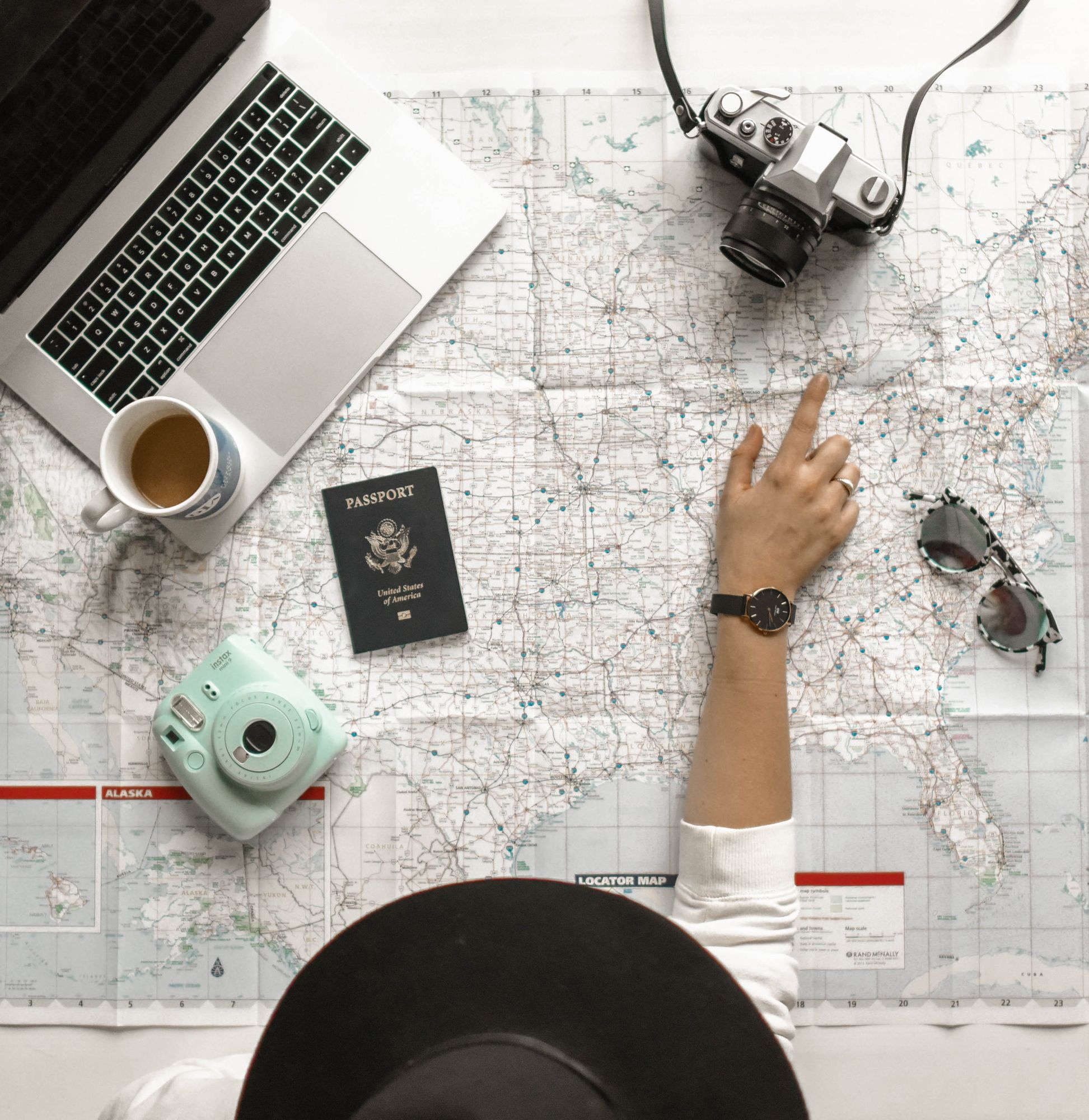 4
MANAGEMENT AS A POSITIVE EXAMPLE
Business leaders should be concerned about the rise in technostress, as it may lead to significant additional business costs (see above). Furthermore, business analysts have found that technology and digital tools introduced without accounting for the needs of an organisation’s employees do not often bring the transformation they intend (“The Future of Work and Digital Wellbeing”, The Economist, 2020). When management takes a people-first approach regarding digital transformation and new tools are co-created with the people who will use them, a change in mindsets, behaviours and skills can be achieved.
There are two main strategies that educational systems may take towards these challenges: followers or change-makers. Followers have the right skillset for reacting to the changes in their work environment, learning to cope with the technological development system via thinking and high-level transferrable skills (Porubčinová, Novotná, Fidlerová, 2020). Change-makers refer to individuals within the educational system or any organization who actively seek to initiate and drive positive changes rather than simply reacting to external challenges or developments. They take the lead in addressing the challenges posed by technological developments and changes in the work environment. The goal of digital well-being is to be ready to be a change maker and management should seek for positive changes and prioritize digital well-being as a key component of that mission. 

Additionally, management and corporate culture can pave the way by setting an example in practice.  For example, as more and more national legislatures enact “Right to Disconnect” laws (see below), management is expected to set an example for its employees to follow.  For example, companies such as Daimler have adopted a “mail on holiday” policy which automatically deletes emails sent to employees while on their holiday (https://www.bbc.com/news/magazine-28786117

Other have internal systems in place to automatically hold emails outside of working hours.  Another example is Unicredit bank, which has a joint agreement with its employees regarding the right to telework, the right to disconnect, and company-wide policies emphasising mental wellbeing and practical implementation tactics
 https://www.unicreditgroup.eu/content/dam/unicreditgroup-eu/documents/en/sustainability/EuropeanWorksCouncil/JOINT-DECLARATION_RemoteWork_Eng_DEF.pdf

Many of these practices from the corporate sector can easily be adapted and practiced in the HE sector. However, while having internal policies in place is a noble first step, it is imperative that management set the example themselves by following its own policies and creating a institute-wide culture that ensures employees’ working hours are respected and the right to disconnect is both allowed and expected.
12
5
EU AND NATIONAL LEGISLATION REGARDING TELEWORK
There are currently no coherent, supranational guidelines or laws which exist regarding digital wellbeing within the EU. Furthermore, telework is not regulated at the EU level through hard-law mechanisms. However, several directives and regulations address issues that ensure good working conditions for teleworkers. These include directives related to ergonomics, creation of a suitable home workspace, and rules regarding number of working hours and breaks, etc. (see above). It is therefore up to individual EU states to create national legislation ensuring employees’ rights regarding the potential harmful effects of remote work. However, large legislative discrepancies exist among member states.
For example, there are differing definitions over what constitutes “telework” – some national legislation, like the Czech Republic, does not even reference digital technology use while others have specifications regarding regular and temporary telework with different legal frameworks for each. The general consensus, however, is that teleworkers have the same legal status as on-site workers. This means that employees must have suitable work stations/offices in their home under the same specifications as on-site premises. At the same time, it is the employer’s responsibility to ensurethese standards are met yet, in practical terms (and in some countries, legal terms when factoring in national privacy laws), this is exceedingly difficult to enforce or even observe. 
One new aspect of telework that has recently taken on national legislative concern is Technostress. This has been addressed via legislation regarding the Right to Disconnect. Expectations of constant availability by companies or clients has led some countries to regulate the right to disconnect, which includes agreement on the distribution of working hours, limitation of availability and breaks. While a recent legislative initiative from the European Parliament was passed in 2021 calling on the Commission to propose a law aimed at recognising the right to disconnect, at the current moment the only legal mechanism regarding the right to disconnect is at the national legislative level, where great variety resides.
However, some national legislatures which have taken the lead in
mitigating the potential risks related to technostress are listed below:
Italy 	Employees are obliged to comply with rules regarding rest periods and breaks established by law. 	During these rest periods and breaks, employees must switch off their work equipment. 
The Netherlands 	Legislation calls for assessment and prevention of psychosocial risks associated with telework. 
Slovenia	Factors such as stress and mental wellbeing must be considered by the employer. 
Portugal 	 Labor law requires the employer to promote regular contact between the remote worker, the
     	company, and other workers to prevent isolation. 
Luxembourg 	Legislation on telework stipulates that employers should ensure that measures are taken to
	prevent teleworkers from becoming isolated from their office-based colleagues.
Ireland, Slovakia, Belgium, France, and Spain have also enacted legislation allowing teleworkers the right to disconnect.
13
02
STEP BY STEP GUIDE
14
STEP-BY-STEP GUIDE
PERSONAL DIGITAL
WELLBEING CODE
It is important to make every effort to optimize your personal habits and behaviour in order to best achieve an optimal digital work environment conducive to wellbeing.  

Use the following tips to help you in your approach towards Digital Wellbeing!
15
PERSONAL DIGITAL WELLBEING CODE
Try to keep the same routine when working from home as when working in person. Establish a suitable work space/home office that is ergonomically in line with local OSH standards (chair, desk, natural light, and minimum glare from the screen). Your employer is obligated to provide you with this information.

When working from home, consistently separate work and personal activities, creating not only a permanent workplace but also a home-office routine. If possible, also separate work and personal devices (computer, notebook) and email accounts. 

If you find yourself struggling with establishing a suitable work routine from home, try to keep the same routine as when working in the office (standard work hours, wear the same clothes, etc.)

Do not work on multiple devices (computer, tablet, mobile) or solve multiple problems at the same time (e.g., emails during an online meeting). 

Minimize non-necessary SMS, emails, chats and online meetings.

Prepare for online meetings as you would for in-person meetings.

Keep physically active as much as you can. Don't use the extra time gained by not having to commute in reading emails, endless scrolling, or other work activities. Whether at home office or work office, there are a number of desk-exercises you can do which will help with common ailments associated with sitting at a desk all day (https://blog.doist.com/15-desk-exercises/) 

Don't neglect personal contact with colleagues, make time for informal meetings, even when working from home.

When you have finished your work activities, don't open your work email and turn off your incoming email alerts.

Don't be afraid to ask IT staff for advice (e.g., turning off email notification, setting up an email “away” message, etc.). Take advantage of adjustable features such as screen contrast, text size, colour adjustments, and use of assistive technologies such as speech-to-text software, etc. 

Prioritize sleep: Avoid using digital devices in the bedroom, as the blue light from the screens can interfere with your sleep cycle. If possible, use a blue light filter. This is usuall available in the settings on your device.
02
01
03
04
05
06
08
09
10
11
07
DIGITAL WELLBEING FOR HIGHER EDUCATION LECTURERS
16
16
STEP-BY-STEP GUIDE
WORKPLACE DIGITAL
COMMUNICATION CODE
Each HEI should establish a set of digital communication guidelines to help mitigate the potential risks of technostress or digital burnout. In order for these guidelines to be effective, management must make every effort to follow them in order to establish the relevant work culture. 

Find inspiration in the sample guidelines below!
17
WORKPLACE DIGITAL COMMUNICATION CODE
The main communication tool for digital communication is email. It is appropriate to request read receipts for emails. Emails are read and responded to only during working hours. A reply, a read receipt, or an acknowledgement of receipt is sent upon opening of email.

Each HEI, either as an organization or via management teams/departments, establishes clear working hours (9:00 – 17:00, for example) OR allows each employee/team to establish their own. These hours must be clearly published and known throughout the organization or easily accessible. 

Outside of working hours, a response to an email is not expected, nor is it recommended to send emails during this period. Employees should have the option of setting up automatic replies to all emails received during this period. No reply from the employee is expected during this time. 

During vacation time, extended business trips, sick-leave, etc., an automatic reply is set up on all digital accounts stating the period of absence and, if applicable, contact information for a substitute. No response from the employee is expected during this time. 

Part-time employees who do not work every day will have a permanent automatic reply indicating their non-working days. 

In exceptional cases, a request for an email response may be followed up with an SMS or phone call. However, guidelines for such “expectional cases” and the procedure for following up on them should be clearly established internally beforehand. 

Work and personal activities are strictly separated. Work email is not used for personal communication, nor is personal email used for work-related emails. Similarly, personal accounts are not used to sign into work-related applications (and vice versa). 

During online meetings, cameras are turned on, microphones are turned off, and pictographs (raised hands symbols in Teams, etc.) are used to announce questions.

Workload is established/relegated so as to be completed during work hours only. Company culture is such that employees are not expected to work/be online outside of working hours and, ultimately, employees are given the right (and expectation) to disconnect (outside of their individual working hours). 

Managers consider the impact of digital workload within staff appraisals, performance management and continuing professional development activities while leading by example in establishing the company work culture regarding digital communication        and wellbeing.
02
01
03
05
06
08
09
10
11
07
DIGITAL WELLBEING FOR HIGHER EDUCATION LECTURERS
18
18
STEP-BY-STEP GUIDE
MANAGEMENT GUIDELINES
FOR DIGITAL WELLBEING
OF EMPLOYEES/STAFF
It is important both that management set the example to be followed and that employees are made aware of the digital wellbeing practices put in place. 

The following guidelines can help establish a work/office culture conducive to digital wellbeing.
19
MANAGEMENT GUIDELINES FOR DIGITAL
WELLBEING OF EMPLOYEES/STAFF
Management should create easy to use manuals and references for employees explaining how to use the required digital tools/ applications (Moodle, MS Teams, Zoom, Kahoot, etc.) which explain how to install them, use their basic functions, and troubleshoot common problems.

These manuals/references should succinctly explain the benefits/advantages of these tools/applications and give relevant examples on how to use them to make teaching more effective (practical applications, good practice, how to evaluate, etc.). 

IT (with the aid of management) should perform regular “digital audits” to ensure that all hardware devices are properly connected, updated, and functioning effectively. These should be carried out in a manner to ensure that all devices/software are properly functioning when “turned on/activated” during class by end-users. 
 
Management should ensure that all employees are properly trained in the use of the digital tools required for their work and that IT personnel are readily available to help/explain when necessary.

Management should create a digital communication code of conduct and implement it with relevant employee input.

Management, to the best of their ability, should foster a sense of community within their organization. While not all employees/colleagues may be inclined to participate, employees should know that such opportunities exist. These can be informal in-person and/or digital meet-ups such as breakfasts, coffee meetings, pub visits, etc. 

Management should consider the potential extra time required of employees to set up new digital forms of teaching/evaluation and how there may be significant differences in the speed with which some people are able to successfully work and learn in a digital environment.  

Management should consider the potential extra costs required of an employee when working from home (internet connection, higher energy consumption, cost of meals outside the employer's catering facilities, etc.).
02
01
03
04
06
07
08
05
DIGITAL WELLBEING FOR HIGHER EDUCATION LECTURERS
20
20
03
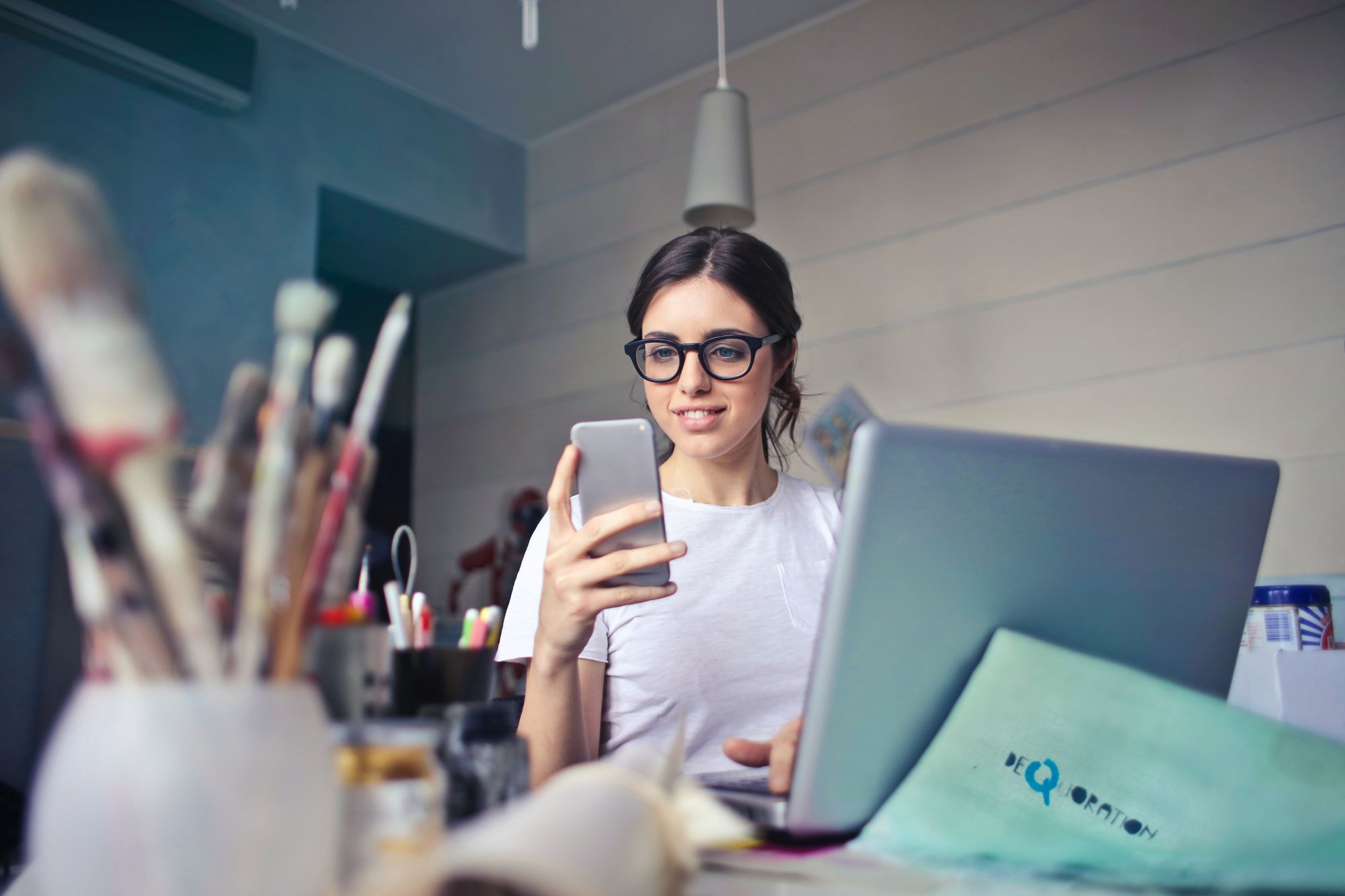 CASE STUDIES
21
Technological University of the Shannon Centre
for Pedagogical Innovation and Development (CPID)
INTERVENTION.
Present what kind of solution was designed and who the key actors were.
To address the potential negative impacts on mental health, work-life balance, and pedagogical effectiveness,  the university implemented an intervention strategy to support their staff. Recognising the significance of digital competence, the university reworked its existing Learning and Teaching Unit to offer comprehensive support and training for university staff.  Initially, the unit provided wide scoping technological  assistance with software installation and training for digital tools, such as Microsoft Teams, communication platforms, and teaching technologies like H5P, Moodle etc. Due to the success of this unit, in time, it became an entire department within the university, which is now known as the Centre for Pedagogical Innovation and Development (CPID). 

It’s establishment showcases the university's successful endeavours in promoting digital wellbeing in its academic setting. This intervention empowers academic staff to embrace digital tools confidently, leading to a more engaging and inclusive educational experience. 
 
Through the CPID, academic staff receive ongoing support and training tailored to their immediate teaching needs. The just-in-time approach allows staff to acquire digital skills and pedagogical techniques as required, reducing technological overload, and enhancing their teaching effectiveness. Due to the just-in-time approach, it meant that the resources within the CIPD were not stretched, and all staff could avail of the resources that they needed. 
 
The CPID fosters a culture of inclusivity and positive change management. The soft approach to encouraging inclusive pedagogies enabled academic staff to gradually adopt new teaching methods that catered to students with diverse learning needs, promoting a more supportive and accessible learning environment.
OUTCOME.
What kind of outcomes the actions had and how it improved the employee wellbeing/ reduced technostress etc?
A number of strategies and approaches were developed to help university staff to embrace digital tools confidently, enhance their pedagogical skills, and promote digital wellbeing in the academic environment. The Centre for Pedagogical Innovation and Development (CPID) played a pivotal role in providing ongoing support and training, ensuring that academic staff had the necessary resources and knowledge to effectively integrate digital technologies into their teaching practices.
THE JUST-IN-TIME APPROACH:.
Academic staff members were encouraged to seek help from the Learning and Teaching Unit on a "just-in-time" basis. Instead of mandating training, the university adopted a flexible approach, wherein staff members could access training resources when they needed them the most. This approach allowed staff to acquire skills tailored to their immediate teaching needs and preferences.
DIGITAL MENTORING.
The Unit played a pivotal role in offering digital mentoring to academic staff. While not a formal, long-term arrangement, staff members could seek guidance from experienced mentors on specific digital skills and teaching techniques. This mentoring process helped bridge the gap between technology adoption and pedagogical proficiency
22
Technological University of the Shannon Centre
for Pedagogical Innovation and Development (CPID)
THE ROLE OF DEPARTMENTAL LEADERSHIP.
To further promote digital wellbeing and enhance teaching practices, the university encouraged departmental heads to play an active role. Departmental leaders were tasked with initiating teaching committees comprising interested staff members. These committees, in collaboration with the Learning and Teaching Unit, focused on exploring innovative pedagogical methods and digital tools that could enhance the overall teaching experience.
INCLUSIVITY AND USING A SOFTLY-SOFTLY APPROACH.
The university prioritized inclusive pedagogies, recognizing the importance of accommodating students with disabilities and diverse learning needs. Instead of imposing strict guidelines, the institution employed a "softly-softly" approach, encouraging staff members to adopt inclusive teaching practices gradually. This approach aimed to create a positive and supportive environment, enabling staff to feel comfortable implementing inclusive measures without resistance.
CONCLUSION:
Overall, the TUS Centre for Pedagogical Innovation and Development (CPID) played a pivotal role in facilitating a smooth transition to remote teaching and positively impacted the overall wellbeing of both academic staff and students. The success of this intervention serves as a valuable case study for other educational institutions seeking to promote digital wellbeing and pedagogical excellence in their respective academic environments. 
 As we emerged from Covid-19 in a more digitised academic world for teachers and students, the centre is focusing on developing practices in key areas to ensure TUS staff are more equipped to navigate the digital transformation in online and blended programme delivery and design, and new models of learning proven to actively engage and benefit students, such as Team-Based Learning (TBL)
WEBSITE

TUS Launches Centre for Pedagogical Innovation and Development | Technological University of the Shannon (ait.ie)
23
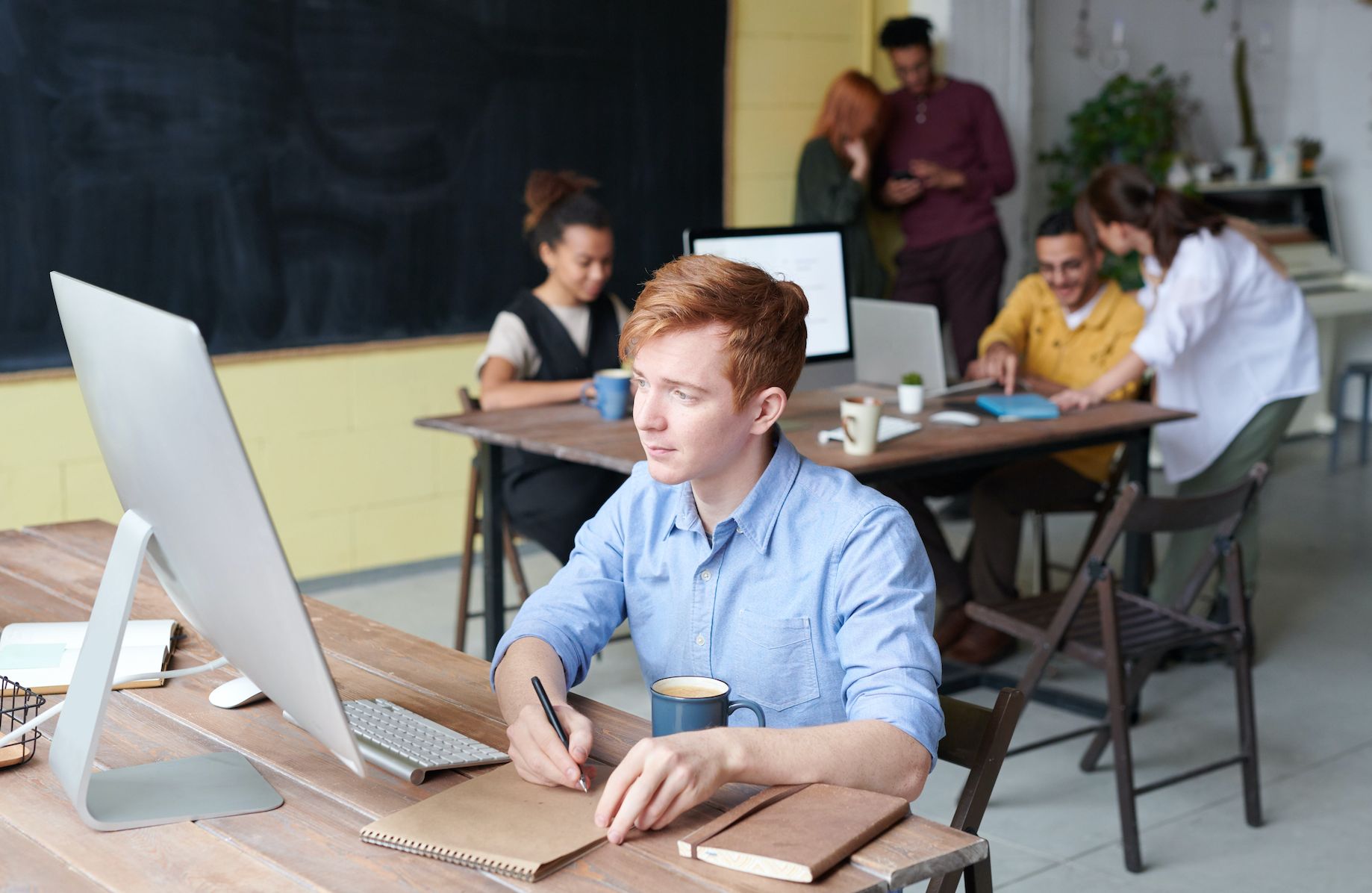 Ireland
Best practices and experience from Lecturer
PROBLEM/NEED/CONTEXT .
Present the problem that needed to be solved. In what way did it include digital wellbeing/ employee wellbeing?
Need to update technology usage perspective as teacher
Harder to stay connected with your colleagues  
Not fully attention on online meetings and lectures 
More tiredness and stress  in online environment for students and trainers (educators) 
Preparation for online meetings requires more time and effort
INTERVENTION.
Present what kind of solution was designed and who the key actors were.
Helps to use technologies to interact with people and see their faces
Not respond to email or text immediately, managing email protocols are helpful 
Sharing your experience and feedback of participants 
Self-study and learning by doing practice by educators
Changing management principles and learn quickly
Taking regular breaks, going for walk, short meditation to reduce stress
OUTCOME.
What kind of outcomes the actions had and how it improved the employee wellbeing/ reduced technostress etc?
Better work life balance ( family flexibility)  for people after interventions
Self-confidence in teaching remotely, increased digital competences
See positives of the situation (lees travelling to work)
24
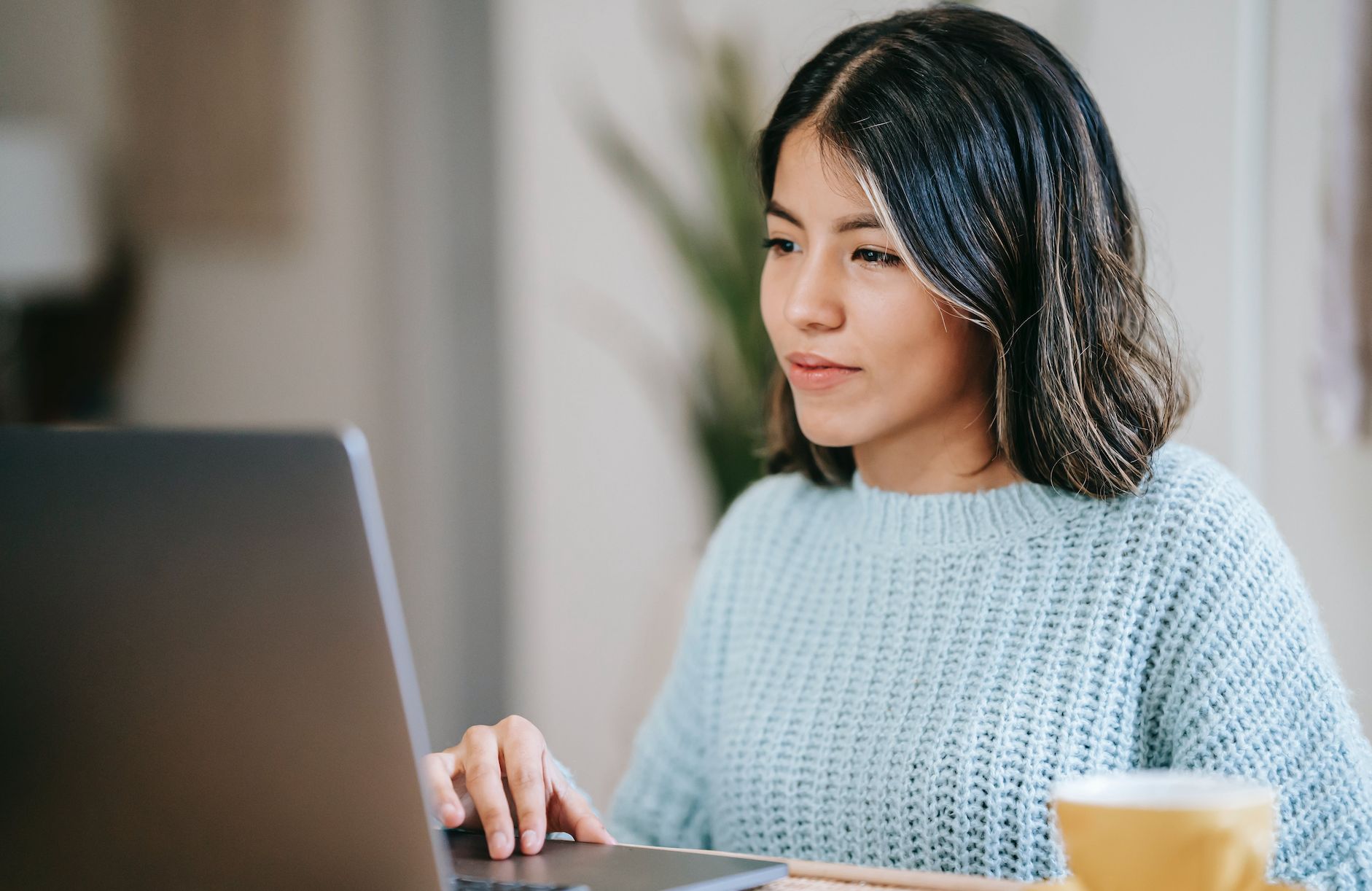 Best practices and experience
from faculty management
PROBLEM/NEED/CONTEXT .
Present the problem that needed to be solved. In what way did it include digital wellbeing/ employee wellbeing?
Not enough social contact, no feedback from people
Harder collaboration and contact with people in team and external partners.
Less effective work online as the group size gets larger.
 Digital distraction causing less concentration.
INTERVENTION.
Present what kind of solution was designed and who the key actors were.
Support of  team and colleges.
Prepare internally before meeting with partners. 
Planning schedule and manage work.
Using iCloud collaboration for teams. 
Scheduling meeting and  breaks for lunch and physical exercise.
Mapping activities, identify core and essential activities for the role.
Sharing agenda in team.
New regular virtual coffee breaks to meet with team.
Priorities setting in work.
Ergonomic chairs, two screens or  other equipment for optimum home work environment.
Physical exercise as 20 minute yoga for well being.
Recording content to use sources for longer time.
OUTCOME.
What kind of outcomes the actions had and how it improved the employee wellbeing/ reduced technostress etc?
Learned lots of new digital platforms and tools.
Find balance between personal and online meetings.
Emails with more details as time saver instead meetings.
Keep regular  physical meeting if possible as well to have interaction.
Less time for travelling to physical meeting as positive opportunity.
Combining and see positives of remote and physical meetings.
Better time management.
Ireland
25
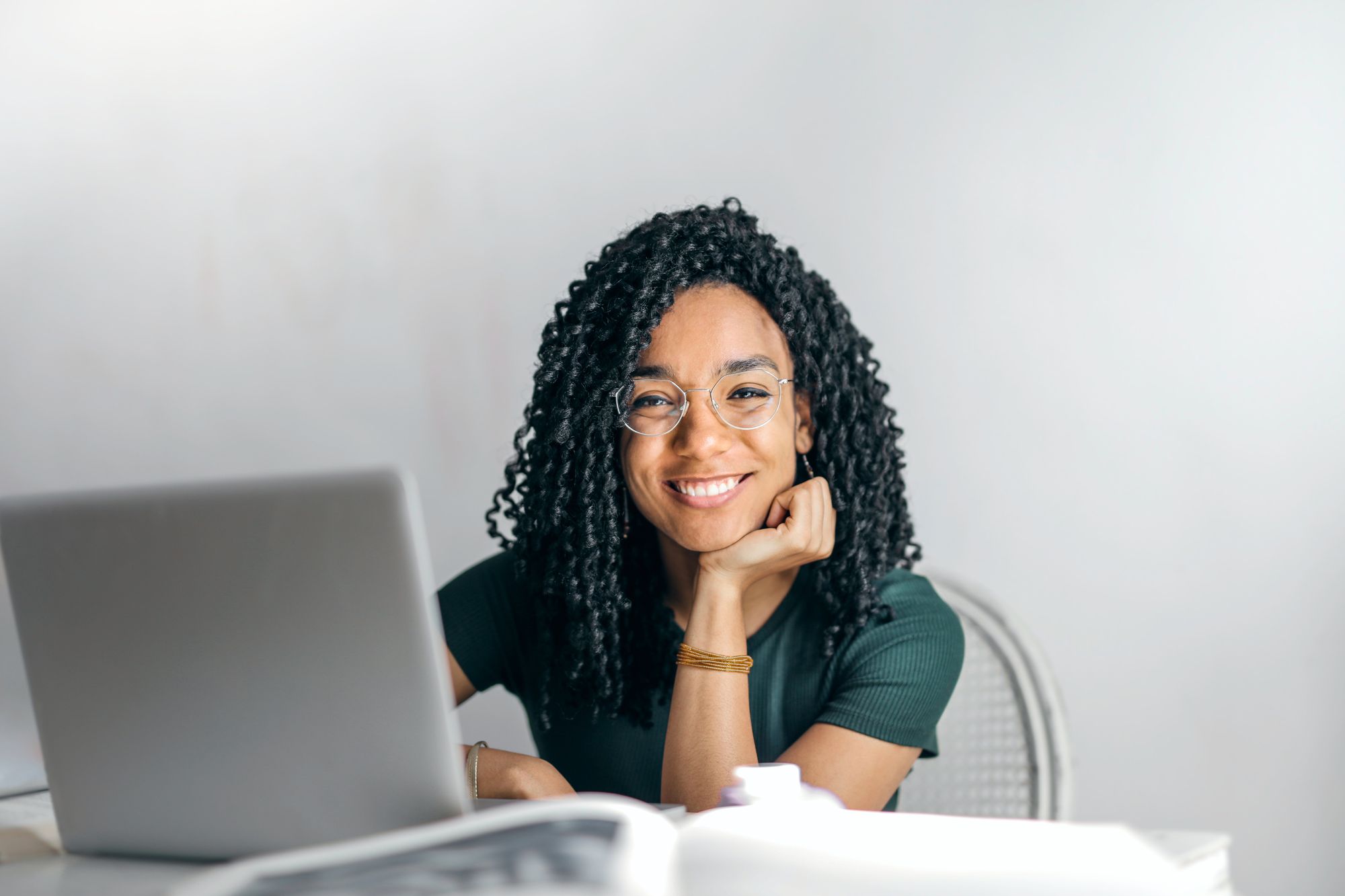 Slovakia
Best practices and experience from Lecturer
PROBLEM/NEED/CONTEXT .
Present the problem that needed to be solved. In what way did it include digital wellbeing/ employee wellbeing?
Need to update knowledge in field of new (not used yet) technology usage as a teacher 
Find a new way, how to stay connected with your colleagues
Significantly harder to maintain attention of students on online lectures
More tiredness and stress from the beginning for students and staff also
Preparation for online meetings requires much more time and creativity – loss of work-life balance
INTERVENTION.
Present what kind of solution was designed and who the key actors were.
Helps to use technologies to interact with people and see their faces
Responding to emails or text immediately – better use of digital solutions to stay in touch with colleagues and friends
Self-study and learning by doing practice by educators - the need to find unconventional, previously unused solutions
Need to adapt quickly to new challenges
Breaks for walk / to the nature to reduce digital stress and to clear head
OUTCOME.
What kind of outcomes the actions had and how it improved the employee wellbeing/ reduced technostress etc?
Taught us how to find newly work-life balance
Increased digital competences (and digital team building as well)
Find out positives of the situation and reorganization of time management in case of work-from-home
26
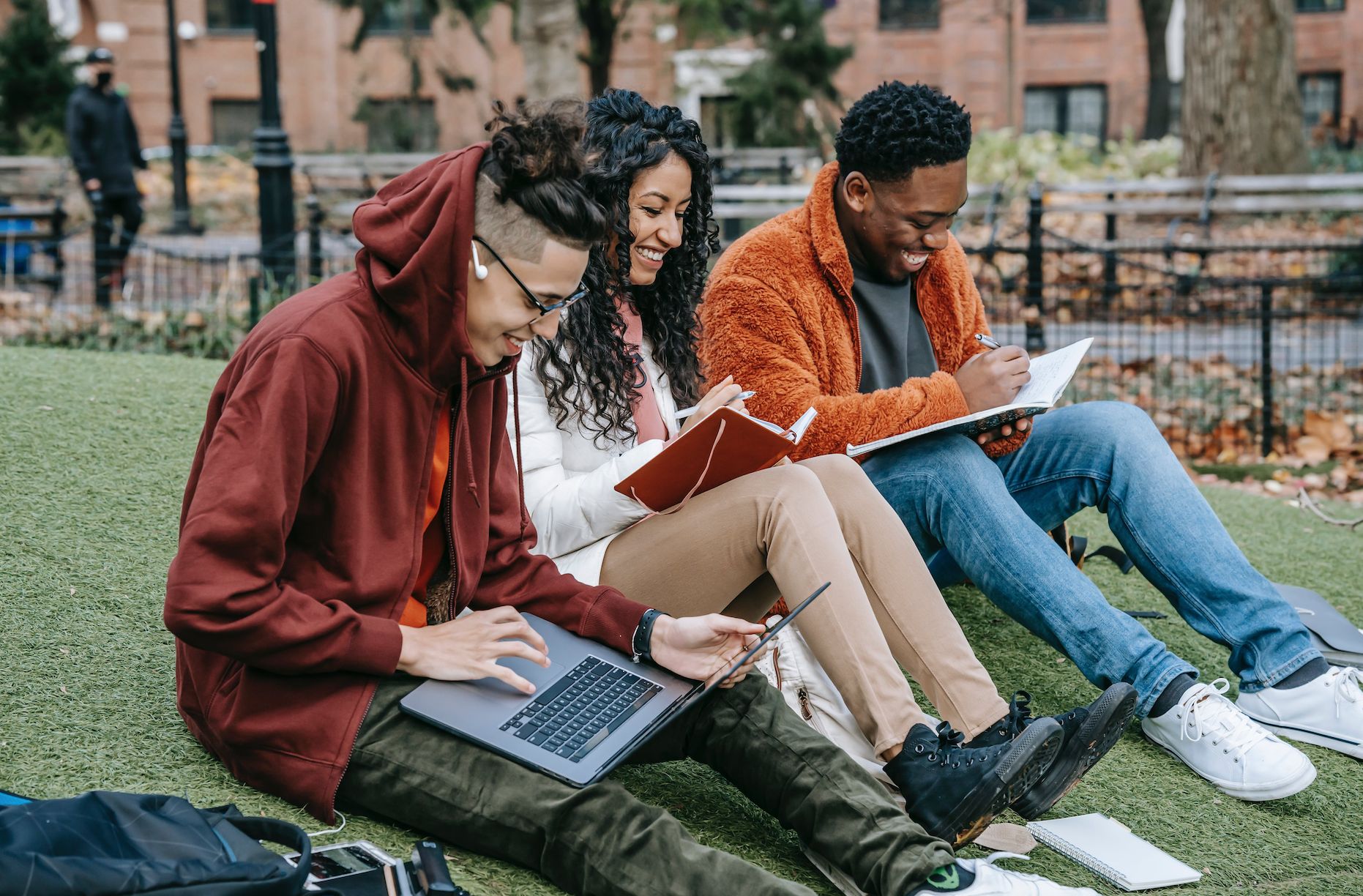 Best practices and experience
from faculty management
PROBLEM/NEED/CONTEXT .
Present the problem that needed to be solved. In what way did it include digital wellbeing/ employee wellbeing?
No guidelines on digital wellbeing issued by University, lack of digital mentors
More difficult collaboration and contact with people
Classrooms were equipped for online education with the necessary equipment continuously, as needed
INTERVENTION.
Present what kind of solution was designed and who the key actors were.
Team support with colleges
Need to find a way how to plan and schedule working activities – urgent and important
Using cloud-based collaboration with prepared user manuals – for the present as well
Mapping activities, team based agenda sharing
New regular virtual coffee breaks – instead of physical morning talks
Optimization of the work-from-home environment
Recorded content for possible usage for longer time
OUTCOME.
What kind of outcomes the actions had and how it improved the employee wellbeing/ reduced technostress etc?
Gained knowledge of new digital platforms and SW environment
Possibility to find balance between work and personal online meetings
Easier communication with students from comfort of home, if necessary
Impact on quality of private life because of constantly incoming e-mail and cell phone notifications
Extraordinary time management
Slovakia
27
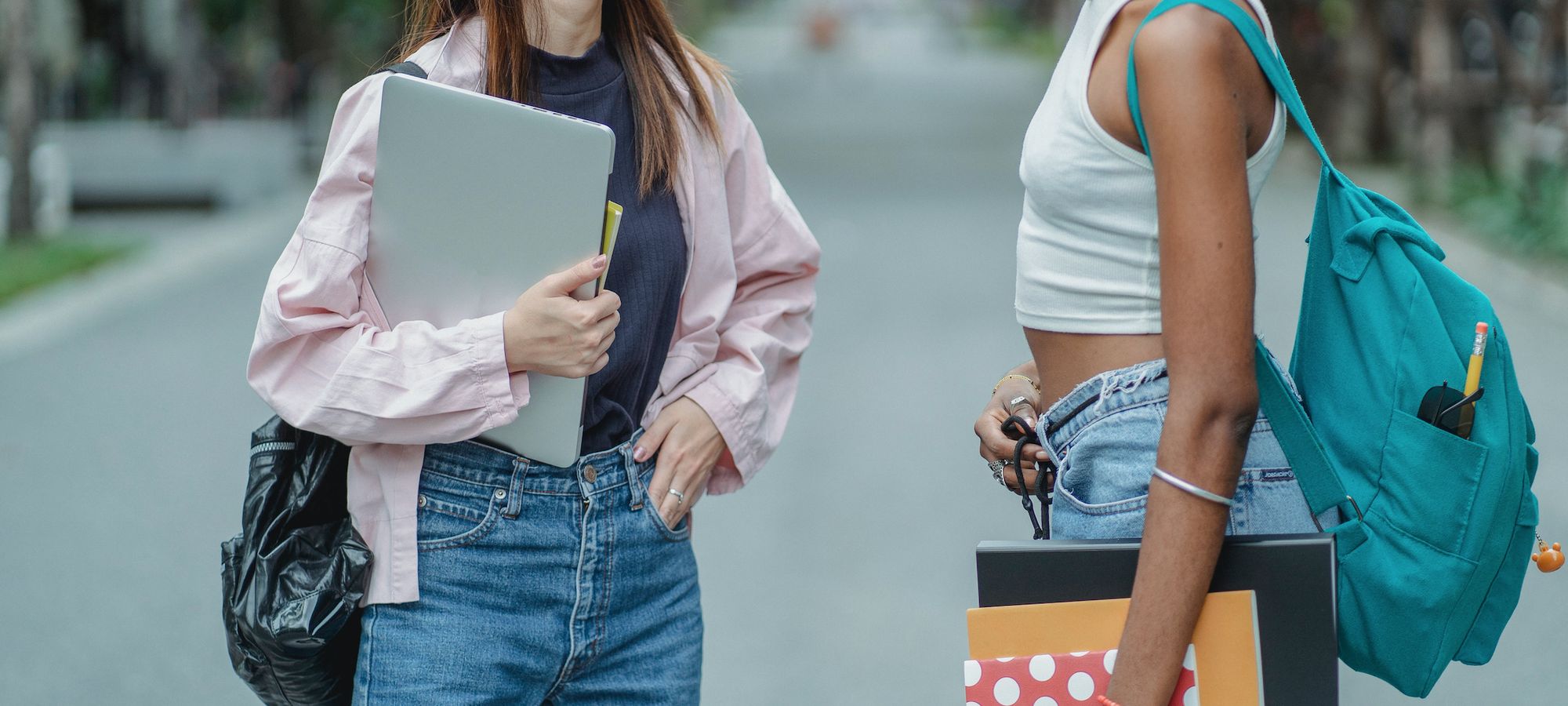 Czech Republic
Best practices and experience from lecturer
PROBLEM/NEED/CONTEXT .
Present the problem that needed to be solved. In what way did it include digital wellbeing/ employee wellbeing?
Ignorance of working with the programs needed for distance learning
Absence of a digital communication policy (how and by when it is necessary to reply to emails)
The effort of employees to be available by email at all times (even during vacation)
Absence of interaction and personal contact in distance education
Absence of an ergonomic solution for working spaces
Lack of hardware (laptops and cameras) for home schooling staff
Failure to determine the time (schedule) when the head of the department is available to employees
Failure to determine the time when academic staff should be at the workplace
INTERVENTION.
Present what kind of solution was designed and who the key actors were.
Creating and publishing of guidelines and instructions for working with programs needed for distance learning on university website
Installation of Outlook on personal mobile phone and constant checking of email inbox
Procurement of laptops and cameras
Some employees bought their own laptops
OUTCOME.
What kind of outcomes the actions had and how it improved the employee wellbeing/ reduced technostress etc?
Efforts not to establish rules of fixed time at the workplace or setting a time to not contact employees has an anti-stress effect.
Specifying software and publishing instructions on the institution's website reduces the stress of choosing software and searching for information.
The use of information technology did not affect work-life balance.
28
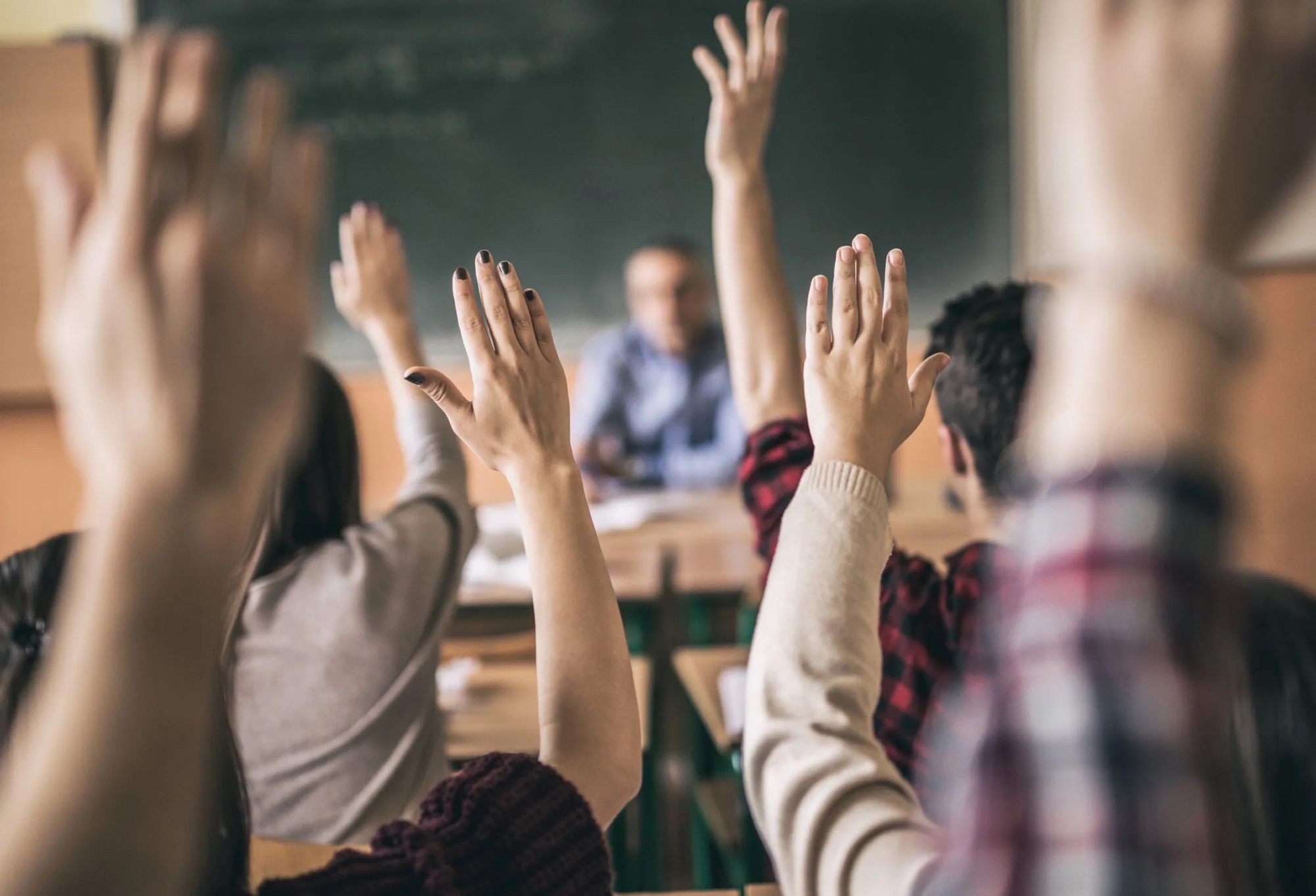 Czech Republic
Best practices and experience from managers
PROBLEM/NEED/CONTEXT .
Present the problem that needed to be solved. In what way did it include digital wellbeing/ employee wellbeing?
There are no rules/guidelines for achieving digital well-being
 Failure to inform about training aimed at working with the software
Low participation in trainings, lack of interest of employees in trainings
No training is provided on how to teach digitally (staff are not informed on how to structure the lesson or use technical options)
No established rules for digital communication (when and how to communicate with managers or administration, when to write emails, etc.)
Working conditions/ergonomics are not ensured (ergonomic chairs, possibility to work standing up, sitting on a ball, ergonomic mouse, keyboard, etc.)
Absence of training for working with digital tools.
Prioritizing email communication
Document sharing issues
Absence of digital mentors
Absence of confirmation/assurance rules that the email was received.
Absence of informal activities in the online space (online meetings, etc.)
Absence of rules on the availability of department heads
Managers do not know about participation of employees in online training
Failure to set up a schedule for employee availability 
Unauthorized use of cameras/microphones
INTERVENTION.
Present what kind of solution was designed and who the key actors were.
Individual access to email communication
All employees of the institute meet physically in person at work once a week
Self-directed, intuitive learning with platforms via peer chats, informal peer chats, or user manuals
IT department prepared clear manuals for each application
Employees should only respond to emails during working hours
Provision of ergonomic chairs
Loan of laptops from the faculty/department, one laptop for each employee
Efforts to minimize work with/at the computer
Prioritizing email communication with clear information
Managers provide support for employee participation in digital education training
OUTCOME.
What kind of outcomes the actions had and how it improved the employee wellbeing/ reduced technostress etc?
Tutorials on the website and informal help/communication for operating the software reduce the stress of the unknown
By using cameras, employees at least have some form of feedback and interaction.
29
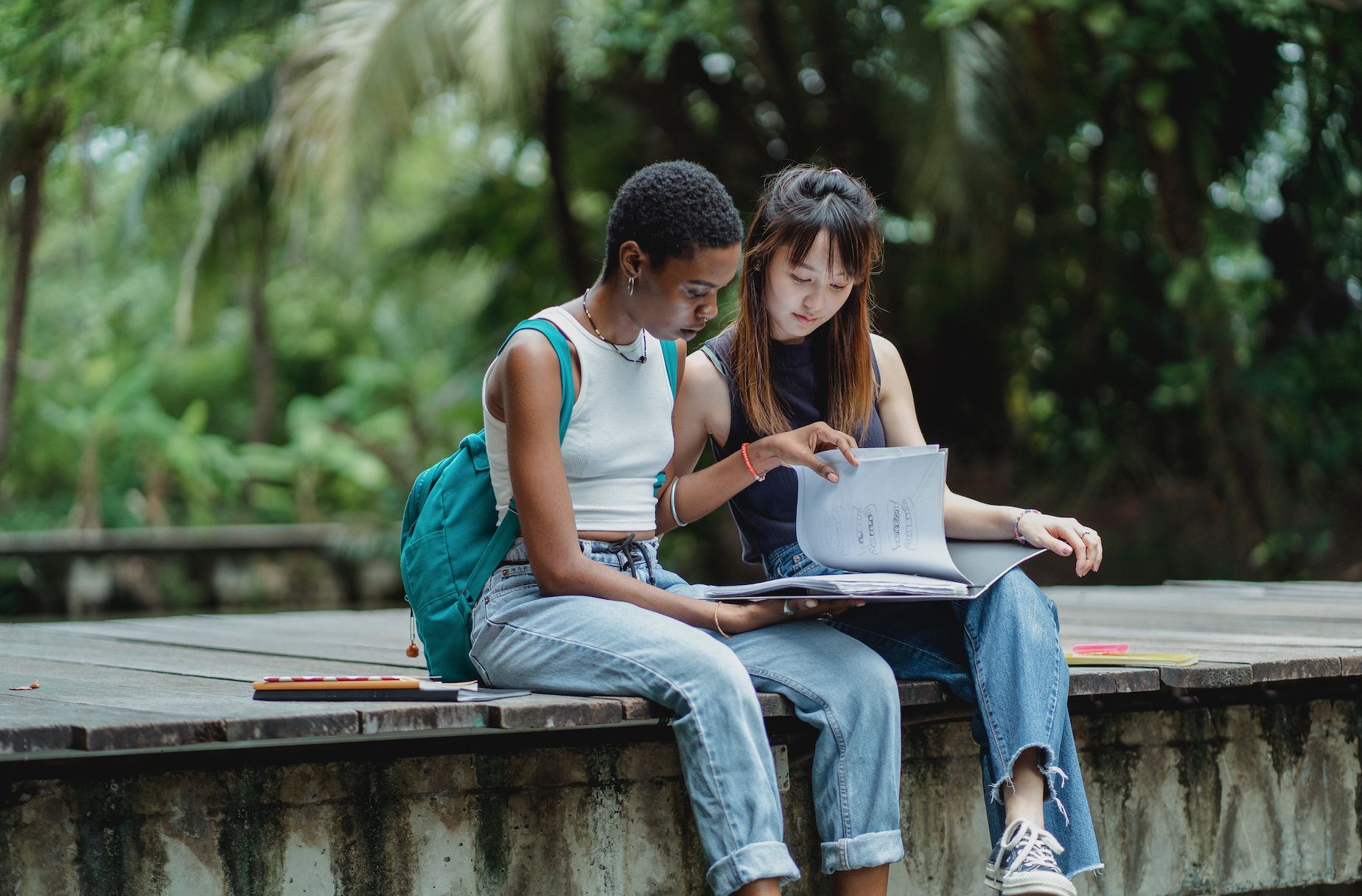 Denmark
Best practices and experience from lecturer
PROBLEM/NEED/CONTEXT .
Present the problem that needed to be solved. In what way did it include digital wellbeing/ employee wellbeing?
It was incredibly difficult to manage the workload brought about by COVID (the pandemic brought about a great deal of difficulties)
Digital work-life balance was completely out of whack, and people were mentally exhausted, teaching itself became more challenging
The environment of online classes was entirely different, and it was very challenging to maintain students' interest
Lecturers didn't receive the same attention and training as those who worked in businesses
Learning new skills was made significantly more challenging by the lack of digital skills
It was more difficult to grade the students
There is still no official policy or set of guidelines for reducing technological stress or enhancing digital wellbeing at work
INTERVENTION.
Present what kind of solution was designed and who the key actors were.
We transitioned from having face-to-face classes where interaction was simple to everything being done online
Learning new digital skills
Teachers have a good grasp on digital platforms as we were trained well enough to be able to effectively work hybridly
We took my breaks, went on daily walks and stopped working at 5pm, like if we had been working in-person
OUTCOME.
What kind of outcomes the actions had and how it improved the employee wellbeing/ reduced technostress etc?
Learning new technologies increased the quality of teaching
Learning stress reduction techniques improved mental health
towards the end of the COVID-19 pandemic, coping with the new situation as well as methods of communication and teamwork had improved
30
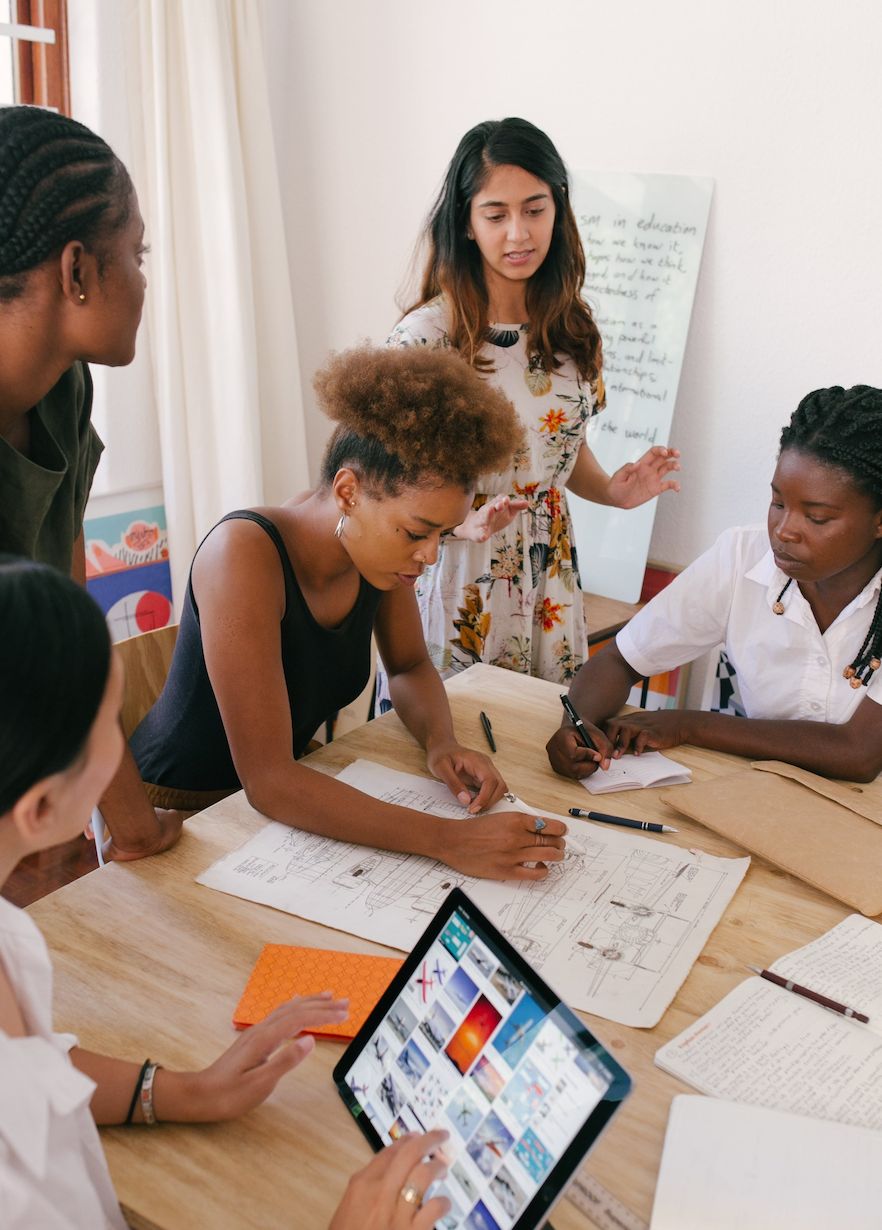 Best practices and experience
from manager
PROBLEM/NEED/CONTEXT .
Present the problem that needed to be solved. In what way did it include digital wellbeing/ employee wellbeing?
A significant shift to virtual working, working remotely and in a hybrid environment
Many older employees had problems because they hadn’t used online tools
Individual resistance to change
Many employees lived alone and worked from home and rarely encountered other people (eventually experiencing the loneliness of lockdown)
Other team members were not aware of everyone's schedule and people started to become overburdened with work
Challenging to manage and coordinate team while working from home
INTERVENTION.
Present what kind of solution was designed and who the key actors were.
Training on using tools like Zoom, Teams, and Google Meets was provided
A step-by-step tutorial on how to set up our home computers, and every new piece of software or online resource came with a manual
Every Friday, we had a team meeting to ensure that everyone had some contact and interaction before leaving for the weekend
A public Google Meet that anyone could join was set up during lunch and breaks and Monday.com was used, allowing us to keep track of other people's work and schedules
Staff was always available for anyone having technical or mental difficulties
Management sent out boxes with masks, sanitizer, and antigen tests
OUTCOME.
What kind of outcomes the actions had and how it improved the employee wellbeing/ reduced technostress etc?
Change was accompanied by significant technological advancements
Nobody felt stressed about not being able to do their jobs well or felt they were falling behind
You can see the improvement in the company as many employees now choose hybrid working because they value the flexibility it offers
Many employees see digital as an opportunity rather than a burden and now have a better work-life balance
Denmark
31
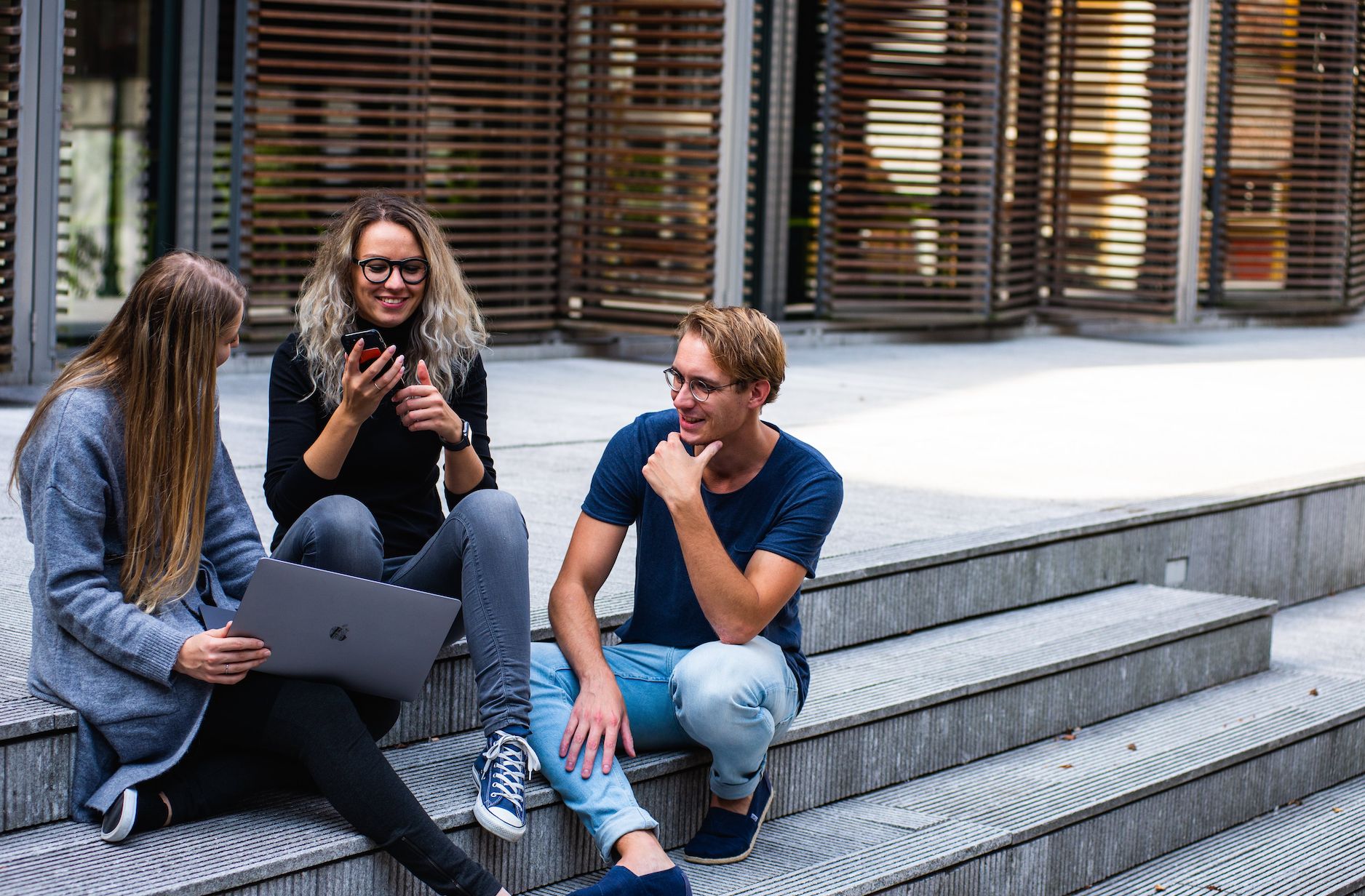 Finland
Best practices and experience from  managers
PROBLEM/NEED/CONTEXT .
Present the problem that needed to be solved. In what way did it include digital wellbeing/ employee wellbeing?
Teacher/lecturers’ job is quite independent, and can be lonely as well as busy. There is often not time for everything, even if there is the will.
During corona and after that many feel the line between work and private time has become less distinct, posing challenges to rest and relaxation.
Teachers need skills to be able to work safely in this environment, and to find his/her professional self-confidence.

Some students seem to more easily assume that teachers are available 24/7 online and expect quick reactions. This feeling of being available at all times is often stressful.
There have been some issues of bullying. For instance, taking snapshots or saving images and making memes of them on social media. It has to be made clear that the same ethical rules apply to e-sessions as do live session. Ethical questions also relate to testing (cheating, etc.).
INTERVENTION.
Present what kind of solution was designed and who the key actors were.
Development of a coaching program (project/plan) that each teacher brings to the program and that is related to his/her own work.
Peer-to-peer learning and the possibility to meet and discuss with other teachers about relevant matters.
Time for teachers to put into their development and project/plan.
The core idea of the program is that not everybody has to learn all tools or methods covered, but every teacher can tailor-make and choose the parts that are relevant to him/herself. 
Making a pedagogical script, designing learning, interaction and steering online. Also user-friendliness and accessibility so that all students stay on the “map” and are able to follow things. 
Recommendations include thinking of how to produce a secure atmosphere and trust between participants (keeping cameras on, etc.).
Recommendations also can include rules on recording, taking pictures or saving materials from the sessions, as well as ethical questions regarding these.
32
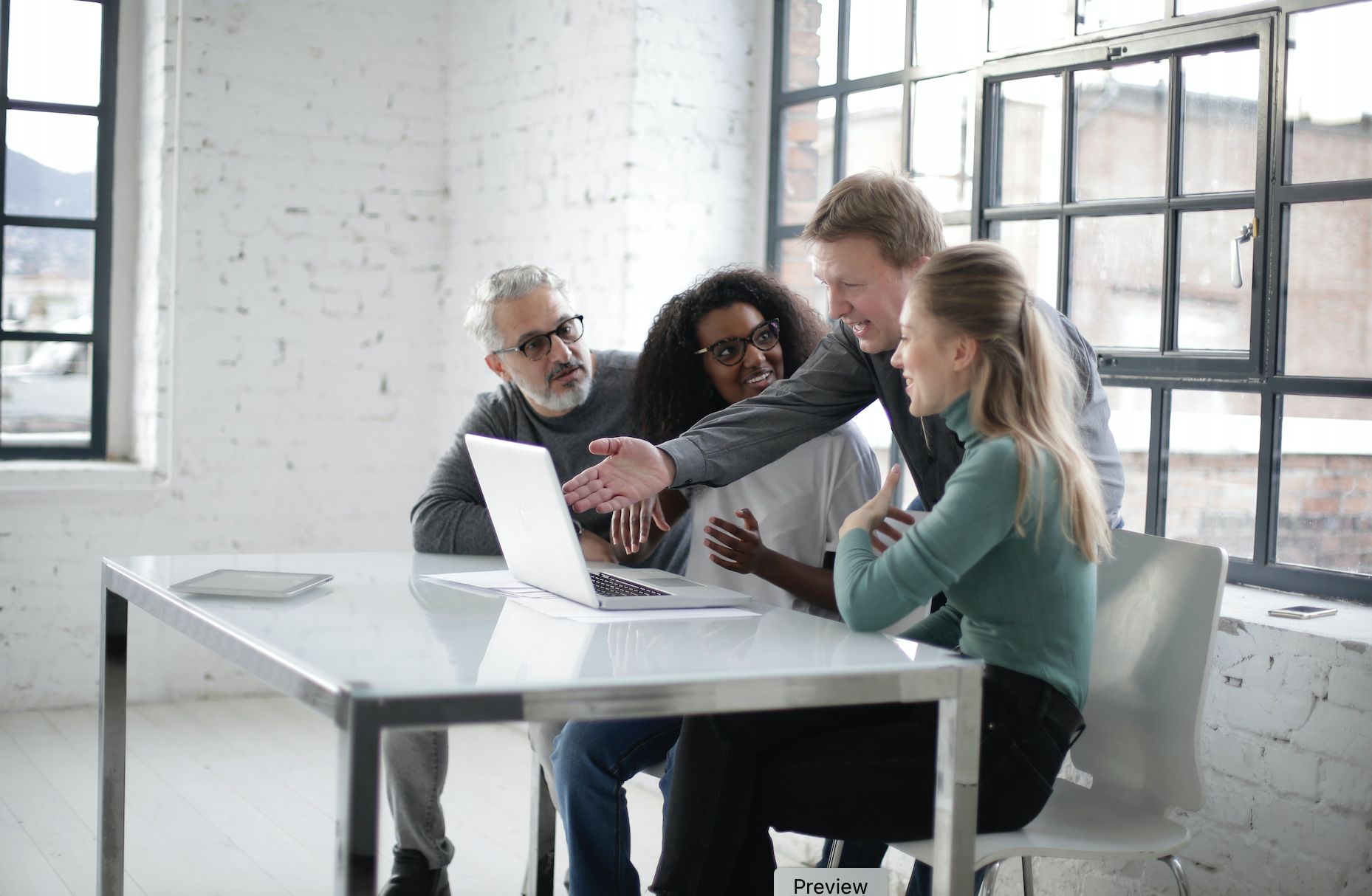 Best practices and experience
from manager
OUTCOME.
What kind of outcomes the actions had and how it improved the employee wellbeing/ reduced technostress etc?
Many times, teachers have given feed-back that they got more out of the program than they actually expected. The focus has been on doing ones’ job well, not gaining points or something else.
It is often a relief to realize one doesn’t need to know everything, core knowledge is ok. This is important also because there might be different expectations from students, so one needs to understand what is really necessary.
As far as wellbeing in the midst of these expectations etc., is an exchange of what is good enough with peers. Realising that “nobody else” knows everything either.
Methods of feedback that can make up for the missed bodily communication and need to actively develop and work them into ones’ own routine (surveys, using “react” options, etc.).
There are also teachers that really feel they get energy and inspiration from live sessions, and they are really important to them. Even though some teachers feel really at home in a virtual environment, they still often feel some lack of instant feed-back compared to live sessions. So in that sense it is a stress-adding factor, even if you like virtual teaching.
The balance between on-line and off-line teaching is still sought after in many cases. Our basic recommendation is to go with whatever works best for the theme or thing at hand.
Having enough breaks – i.e., showing by example. We suggest teachers, for example, to get a cup of coffee, do some stretching or sometimes have a common stretching session, there are many videos online for free. 
The coaching really reserves time also for teachers to share their experiences, exchange best practices and have some peer support. And as said – good practices are brought into the coaching as such -> teaching by example.
There are also some programs focused on using different sound/musical elements, to get a break from work.
Often sessions can start 15 minutes before the actual teaching or session starts with a more informal time to just say hi and exchange how everyone is in a more informal way.
Finland
WEBSITE
https://next.xamk.fi/ammattitaidolla/tuuletus-digipedagogiikalle/
33
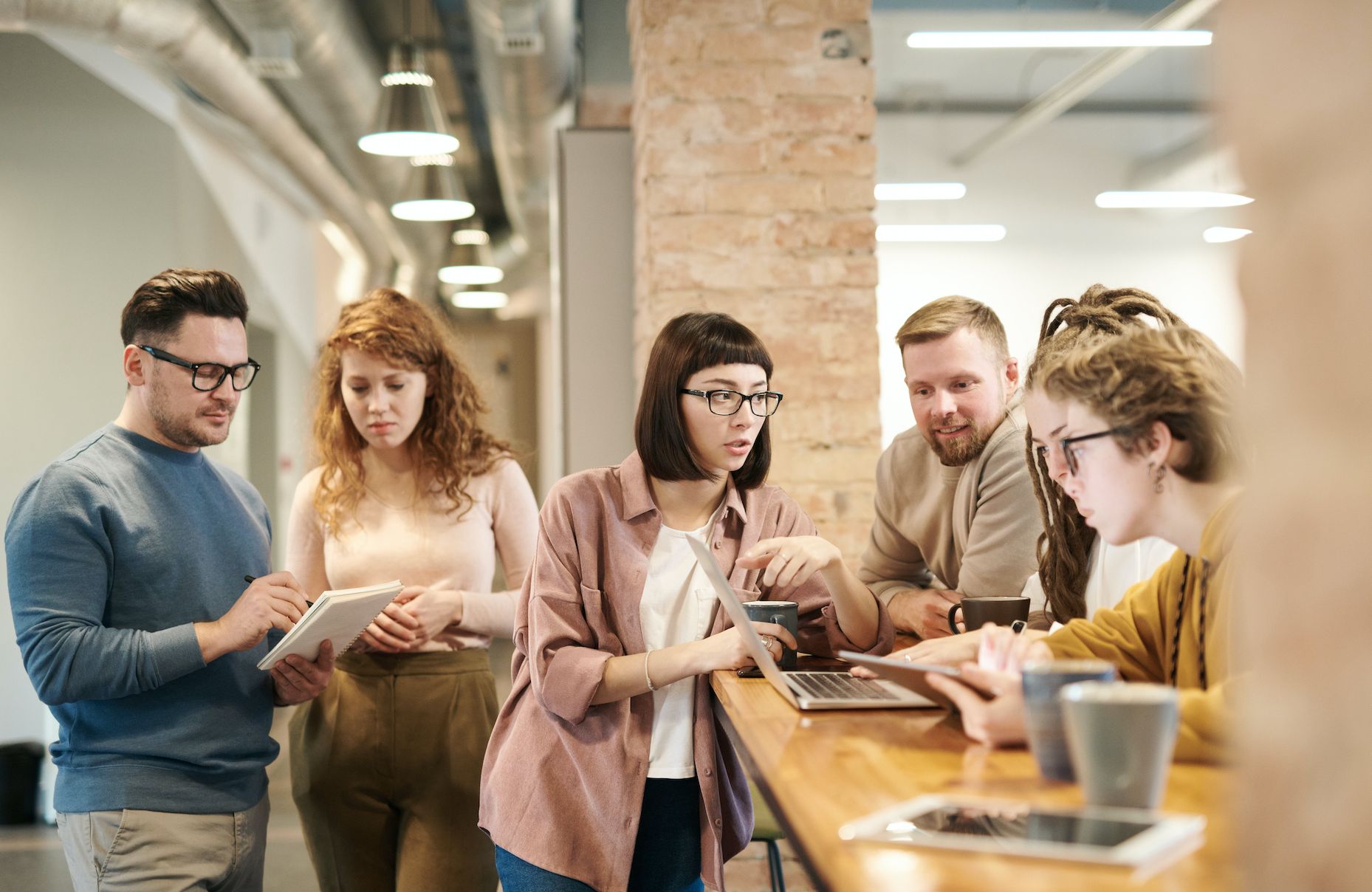 Finland
Best practices and experience from university
PROBLEM/NEED/CONTEXT .
Present the problem that needed to be solved. In what way did it include digital wellbeing/ employee wellbeing?
The Corona-period brought to the surface the question of a sense of community and belonging within a digital environment while also raising questions about privacy and security.
How can one be sure if, when things are done anonymously, it is safe or stored correctly? 
There doesn’t seem to a separate law for digital or distant work.
No specific digital mentor system who could help guide you to the right resources to get help in your specific problems or concerns.
INTERVENTION.
Present what kind of solution was designed and who the key actors were.
There are often rules on how to behave/act, though mostly related to traditional/live behavior, not specifically for a digital environment, though many “regular” rules work digitally too. 
Net-quette (short for net etiquette) of some sort exists but issues still exist (how to behave when faceless and/or nameless, anonymous, etc.).
In other words, there are general guidelines, but “under” other rules and not always applied specifically to a digital environment. 
Regarding monitoring, the same legislation and right to privacy whether distant or face-2-face. Monitoring requires a reason, or a suspicion of a crime for instance. 
As far as “unplugging” – there can be suggestions, and, for instance, we have the “Break Pro” program installed (or at least offered) to all workers, but it is up to the individual to either use it or not.
For distant work employees, HEI offers basic equipment (laptop, phone), but wi-fi and other equipment one has have him/herself. 
Working hours: there are rules on how to mark ones’ hours, for instance the max amount of over-hours one can work which depend on the specific organization.
Digital teaching: there are guidelines or minimum requirements of what one  has to be able to do from home (if/when working from home), including showing pictures, sharing screen and working web-cam. These develop (change) all the time. 
ICT center is available, all staff can e-mail them at anytime to a specific address, and they get back to you on how to solve it. 
ICT center helps with all basic stuff, installation of software and programs, basic equipment and phones; courses/training are offered on individual programs.
34
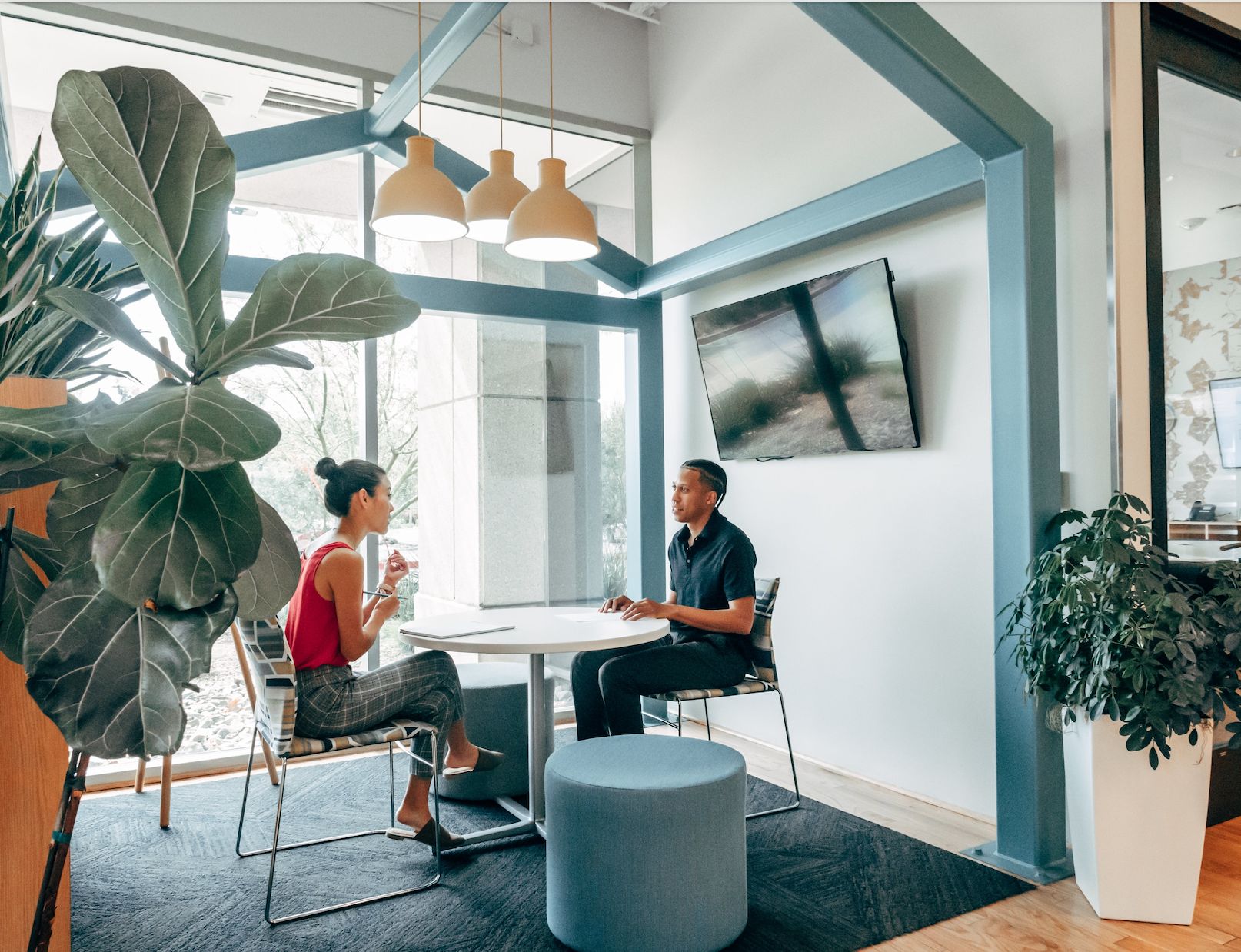 Best practices and experience
from university
OUTCOME.
What kind of outcomes the actions had and how it improved the employee wellbeing/ reduced technostress etc?
N There is separate pedagogical coaching that includes the use of digital tools; voluntary, and open courses run frequently.
In the Manu guide there are recommendations to, for example, answer e-mails within 3 working days and how to portray a positive image about the organization, etc.
Everyone has the same rules and knows  the possibilities and limits – the same message to everyone. 
Flexibility from management, i.e., not everyone feels comfortable sitting in front of a computer with the camera on at all meetings, e.g., no mandatory webcam stuff, or at least we respect the fact that someone might not want it, i.e., flexibility in digital practices/tools.
It’s important to understand employees as individuals who have their own lives, also remotely. 
It’s not so important from where someone does his/her work. 
When there are tools defined by the organization, certain things are binding, but you can find your own tools for your own work and choose and shape the tools yourself according to your needs and preferences.
Clarity on the fact that you can use a platform chosen at someone’s choice, but that it would be encouraged that someone can also use his/her own expertise for similar matters, of course taking data security into account.
WEBSITE
https://www.xamk.fi/tutkimus-ja-kehitys/etana-ja-livena/
Finland
35
04
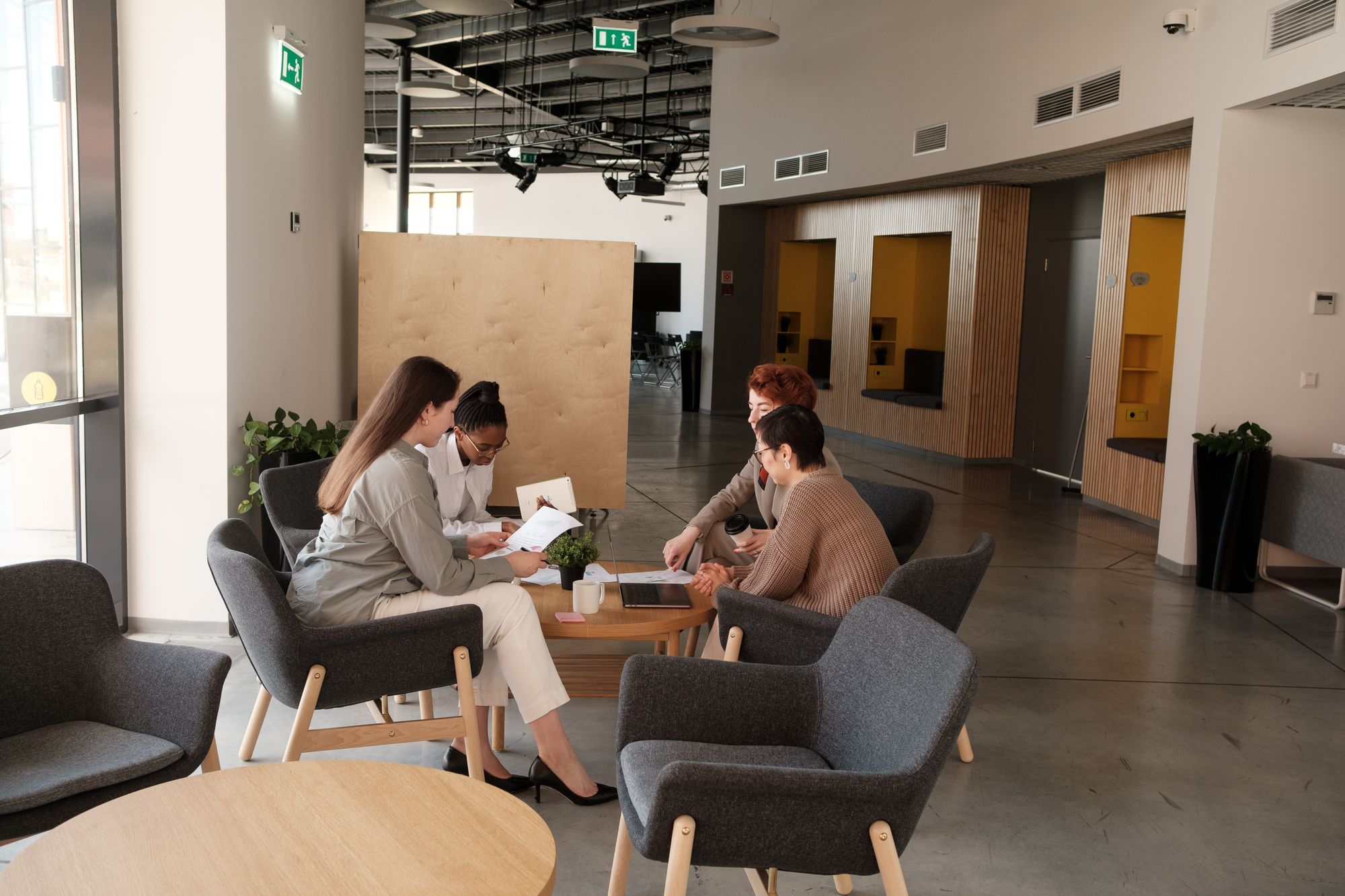 SOURCES
36
Digital wellbeing Report and Questionnaire (DWELL)
ASHBY JS, RICE KG, KIRA IA, DAVARI J. The relationship of COVID-19 traumatic stress, cumulative trauma, and race to posttraumatic stress disorder symptoms. J Community Psychol. 2022 Aug; 50(6):2597-2610 
BOTEK M., CHARVÁTOVÁ D. AND DVOŘÁKOVÁ Z.: The accomplishment of the digital well-being in companies In the 8th International Conference on Chemical Technology (ICCT), 25-27. April, 2022 Mikulov, 207-211 (2022) 
EU-OSHA https://osha.europa.eu/en/publications/calculating-cost-work-related-stress-and-psychosocial-risks, retrieved 26.6.2023 
HRABLIK CHOVANOVÁ, H.  FIDLEROVÁ, H., BABČANOVÁ, D. and BANÁŠ, D.: Operations Research in Online Environment Using ICT in Higher Technical Education. In Acta Polytechnica Hungarica. Vol. 20, no.7 (2023), s. 117-132. ISSN 1785-8860, DOI: 10.12700/APH.20.7.2023.7.7, Available online at: http://acta.uni-obuda.hu/HrablikChovanova_Fidlerova_Babcanova_Banas_136.pdf 
KUTNOHORSKÁ, O.; STRACHOTOVÁ, D.: Consumer behaviour in the bread market, In the 7th International Conference on Chemical Technology (ICCT), (2019). 
LEONARDI P. M.: COVID-19 and the new technologies of organizing: digital exhaust, digital footprints, and artificial intelligence in the wake of remote work. Journal of Management Studies 58, 247–251. (2021). 
MIRAKYAN A., BEREZKA S.: Management and COVID-19: Digital Shift to Remote Work and Remote Management. DTGS 2021, CCIS 1503, 446–460. (2022). 
O´CONNOR M., CONBOY K., DENNEHY D.: COVID-19 affected remote workers: a temporal analysis of information system development during the pandemic, Journal of Decision Systems, 31(3), 207-233, (2022). 


PASSEY, D. Digital Technologies-And Teacher Wellbeing? Education Sciences 11, 117. (2021). https://doi.org/10.3390/educsci 11030117 
PORUBČINOVÁ, M.,  NOVOTNÁ, I., and  FIDLEROVÁ, H.: The use of education 4.0 tools in tertiary education system in Slovakia. In Information technologies and learning tools. Vol. 80, no. 6 (2020), s. 161-173. ISSN 2076-8184 (2020). DOI: 10.33407/itlt.v80i6.4004 ; WOS: 000605000400010, available online at: https://journal.iitta.gov.ua/index.php/itlt/article/view/4004 
SHAW, W. S., MAIN, C. J., FINDLEY, P. A., COLLIE, A., KRISTMAN, V. L., AND GROSS, D. P.: Opening the workplace after COVID-19: what lessons can be learned from return-towork research? Journal of Occupational Rehabilitation. 30, 299-302. (2020). doi: 10.1007/s10926-020-09908-9. 
The Finnish Institute of Occupational Health          (2022a) Brain work. Retrieved from:   https://www.ttl.fi/en/learning-materials/brain-work   
The Finnish Institute of Occupational Health (2022b) High job demands lead to remote work – servant leadership and organizational identification make the workplace attractive. Retrieved from: 
https://www.ttl.fi/en/topical/press-release/high-job-demands-lead-remote-work-servant-leadership-and-organizational-identification-make  
THOMAS N. M., CHOUDHARI S. G., GAIDHANE A. M., ET AL.: ‘Digital Wellbeing’: The Need of the Hour in Today’s Digitalized and Technology Driven World! Cureus 14(8): e27743. (2022) doi: 10.7759/cureus.27743 
VAN DEN BROEK, K., HASSARD, J., Flemming, D., Gründler, R., Dewe, P., Teoh, K., Cosemans, B., Cosmar, M., Cox, T.: Calculating the Cost of Work-Related Stress and Psychosocial Risks; European Agency for Safety and Health at Work—Publications Office: Luxembourg, (2015)
37
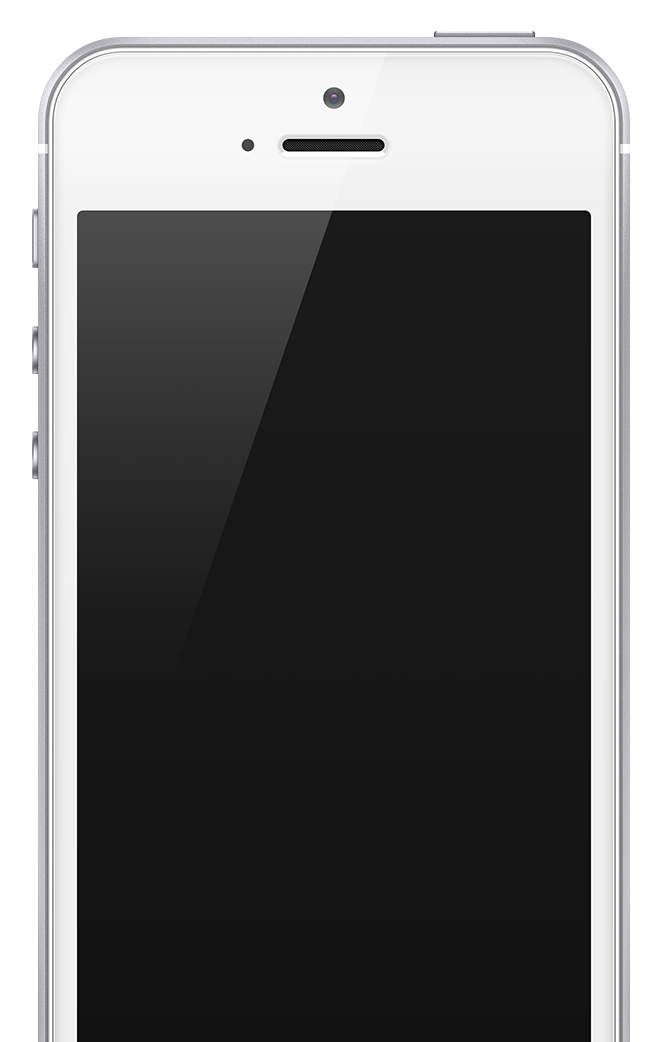 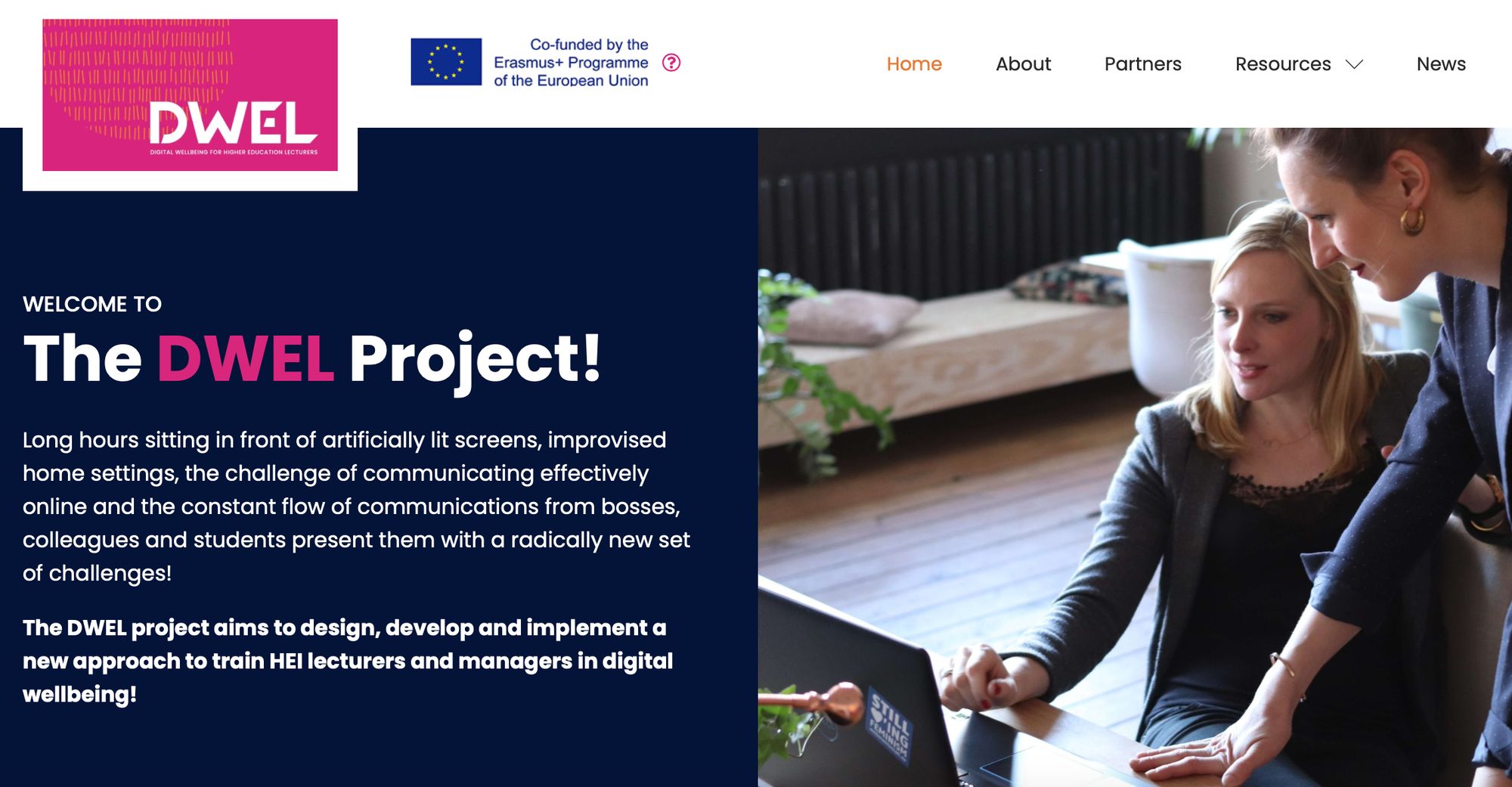 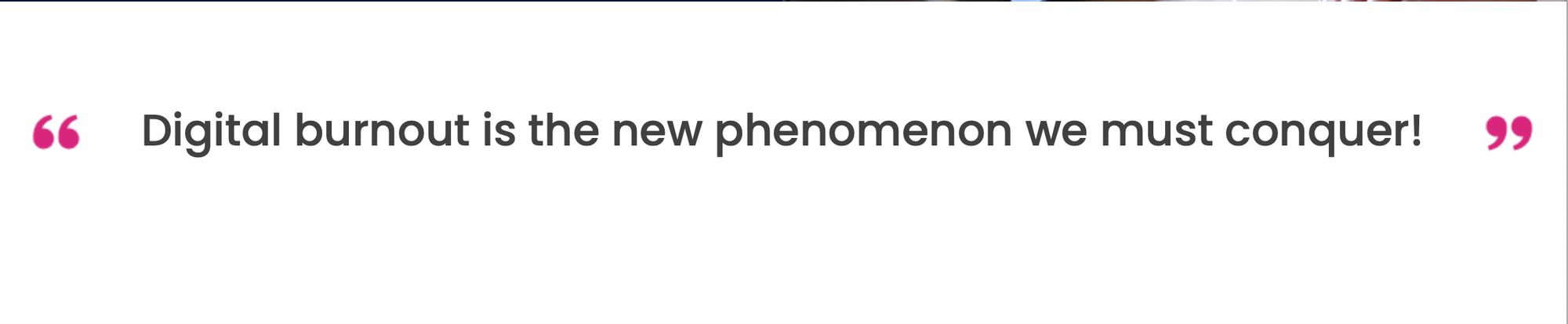 Follow our journey here
FOLLOW OUR JOURNEY
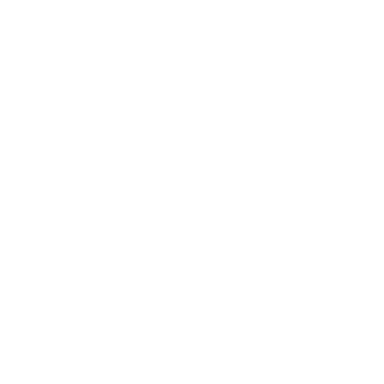 www.digiwellbeing.eu
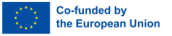